Consultant Utility Coordination
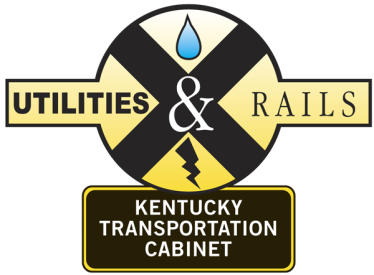 Project Highlights of Consultant Managed Utility Coordination Efforts
Estill County – KY 89 – Irvine 3-lane

Kevin F. Damron, PE,
Senior Project Manager - Palmer Engineering
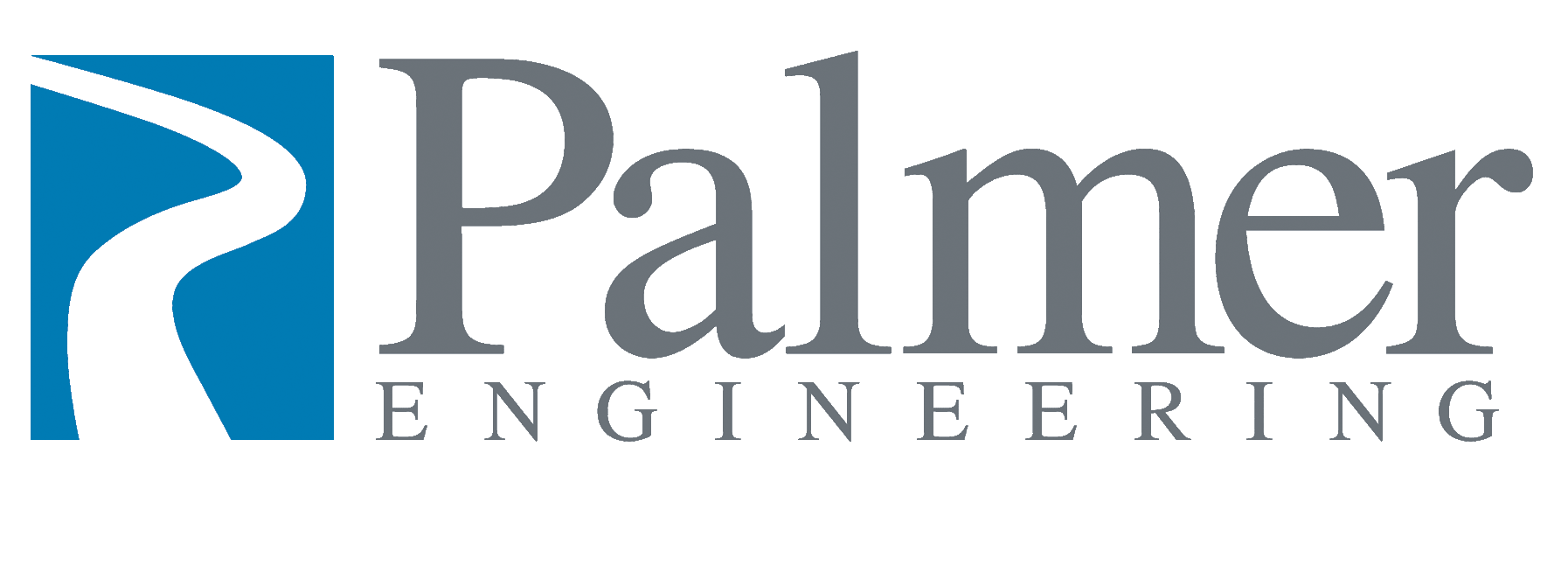 Initial Contacts and Project Assessment
KURTS
Joint Utility Meeting
Project Initiation
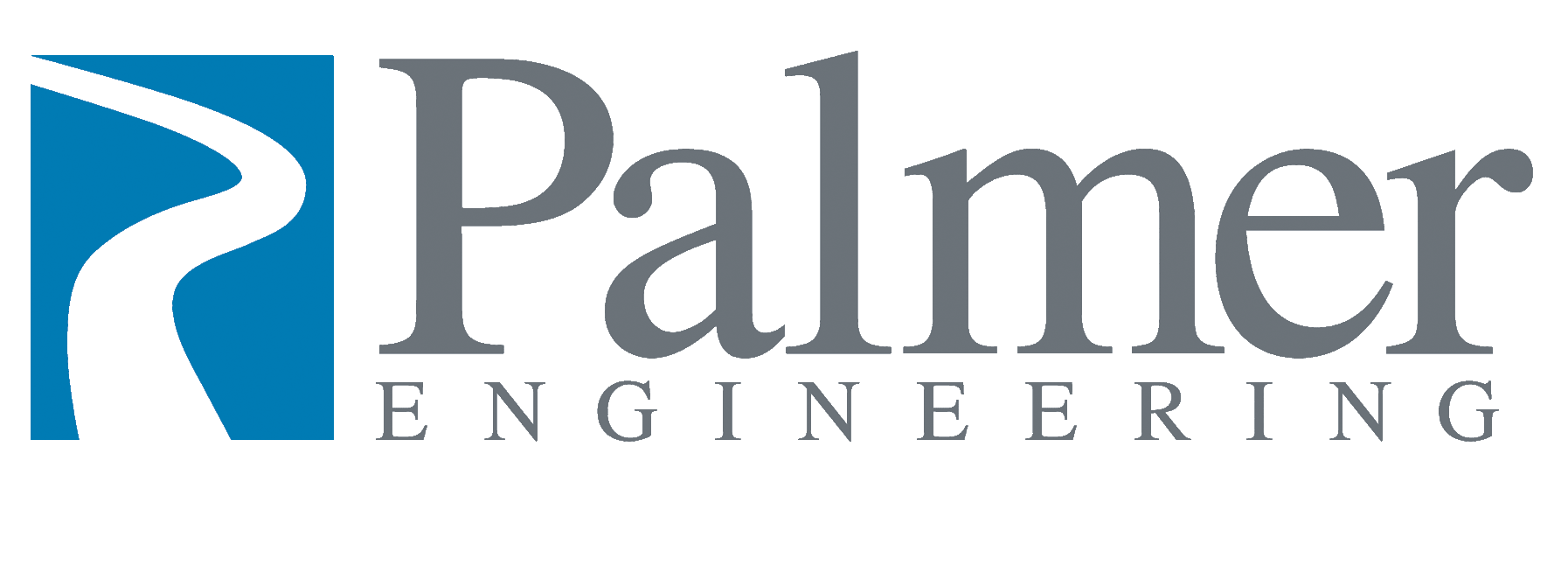 Initial Contacts and Project Assessment
Existing Utilities
Identify Items                                   Missing fromthe Plans
Project Initiation
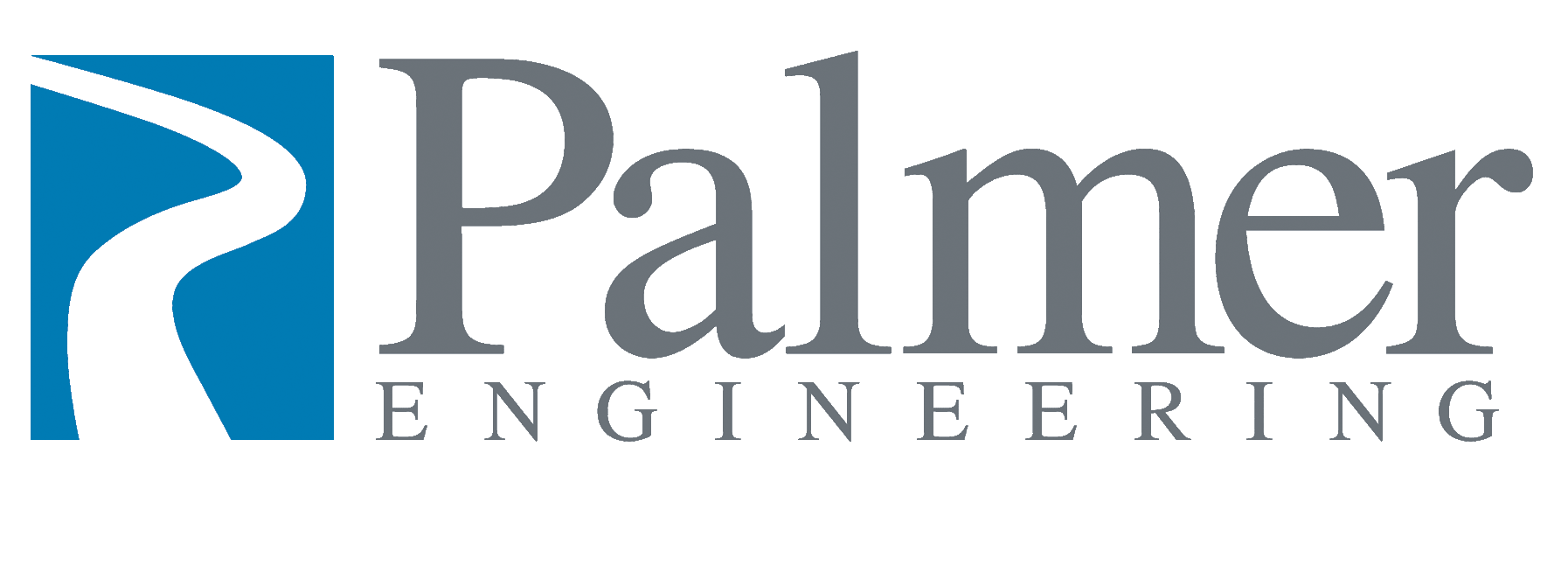 Initial Contacts & Project Assessment
KURTS
Set Up Project
Prepare and Submit Estimates
Establish Project Schedule
Project Initiation
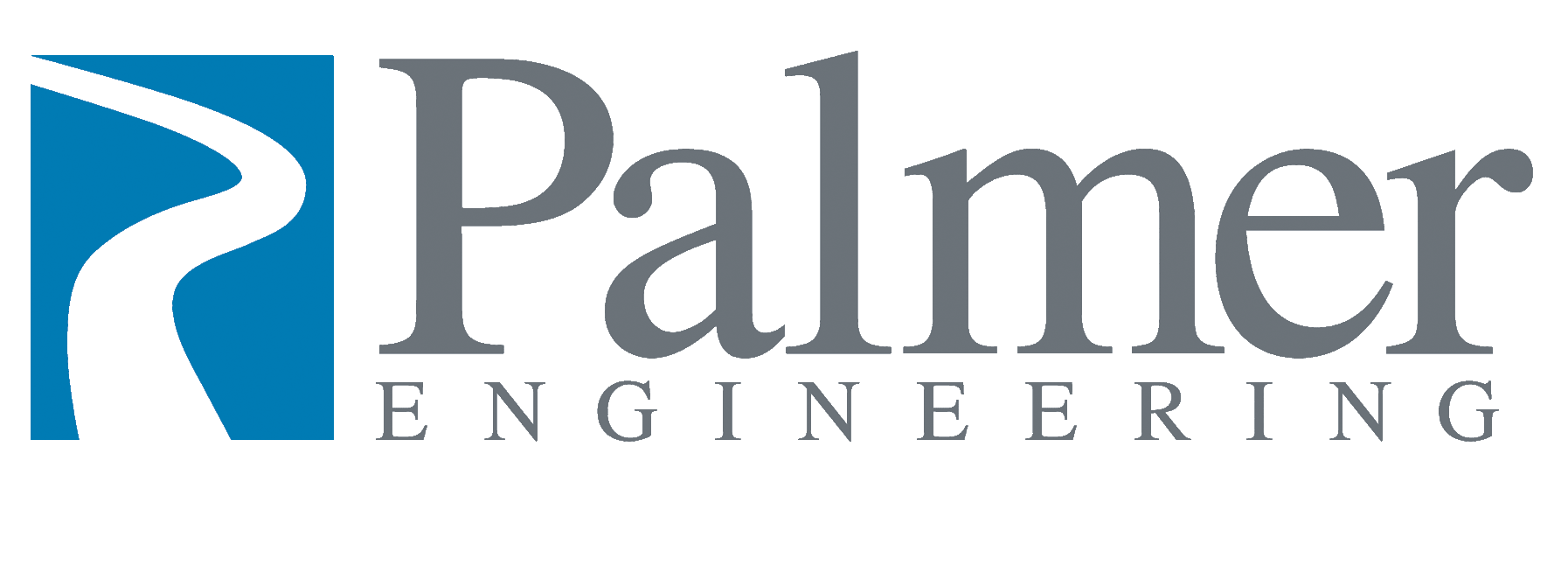 Initial Contacts and Project Assessment
KURTS
Joint Utility Meeting
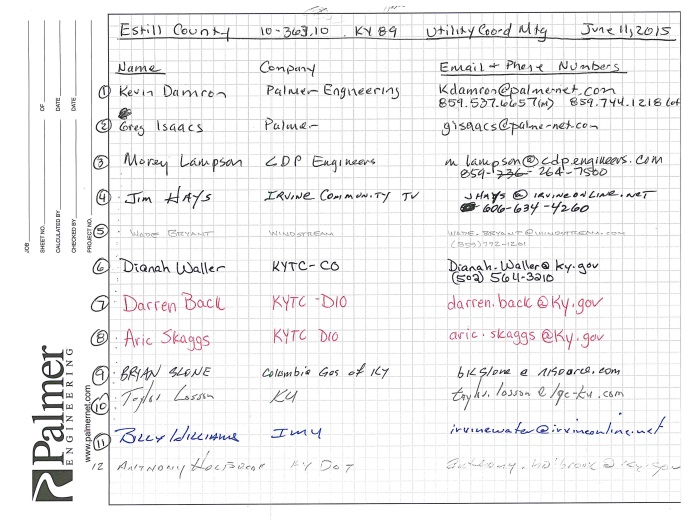 Project Initiation
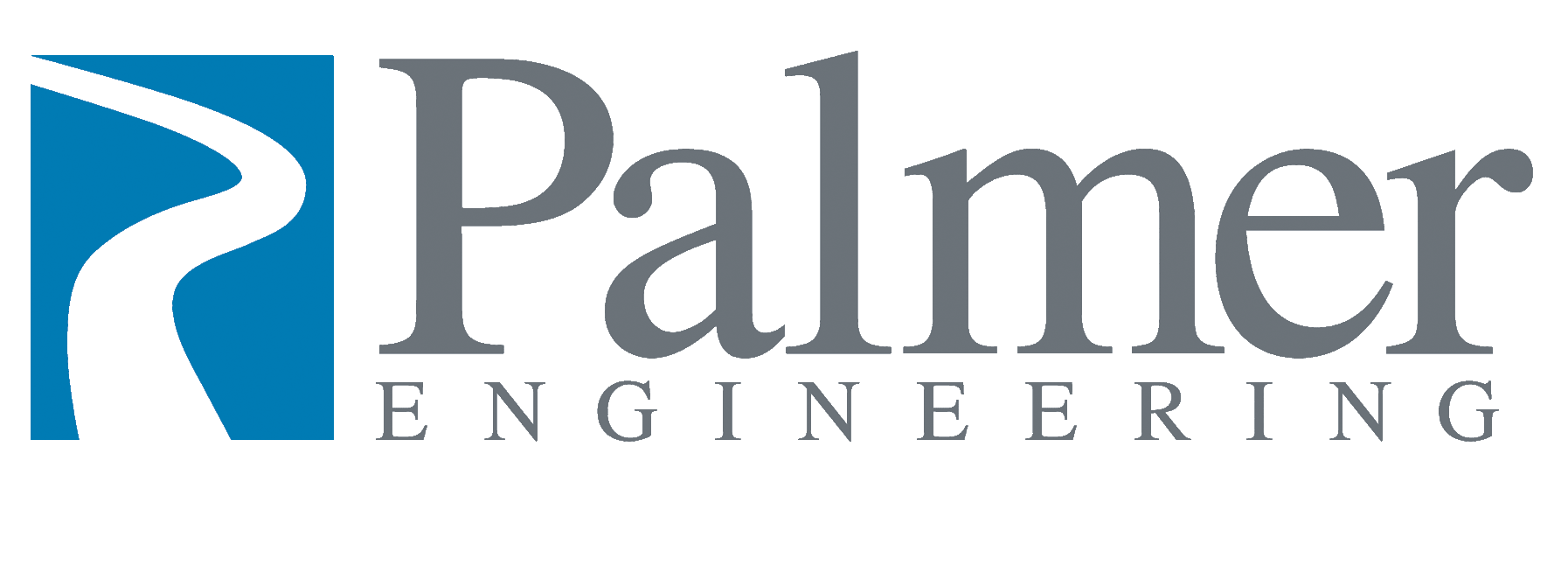 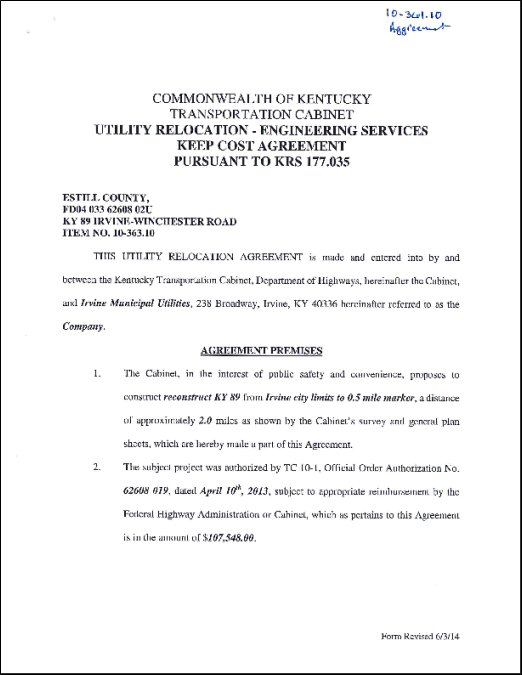 Coordinate and Prepare Agreements
Review Changes and Prepare Modifications
Contract Administration
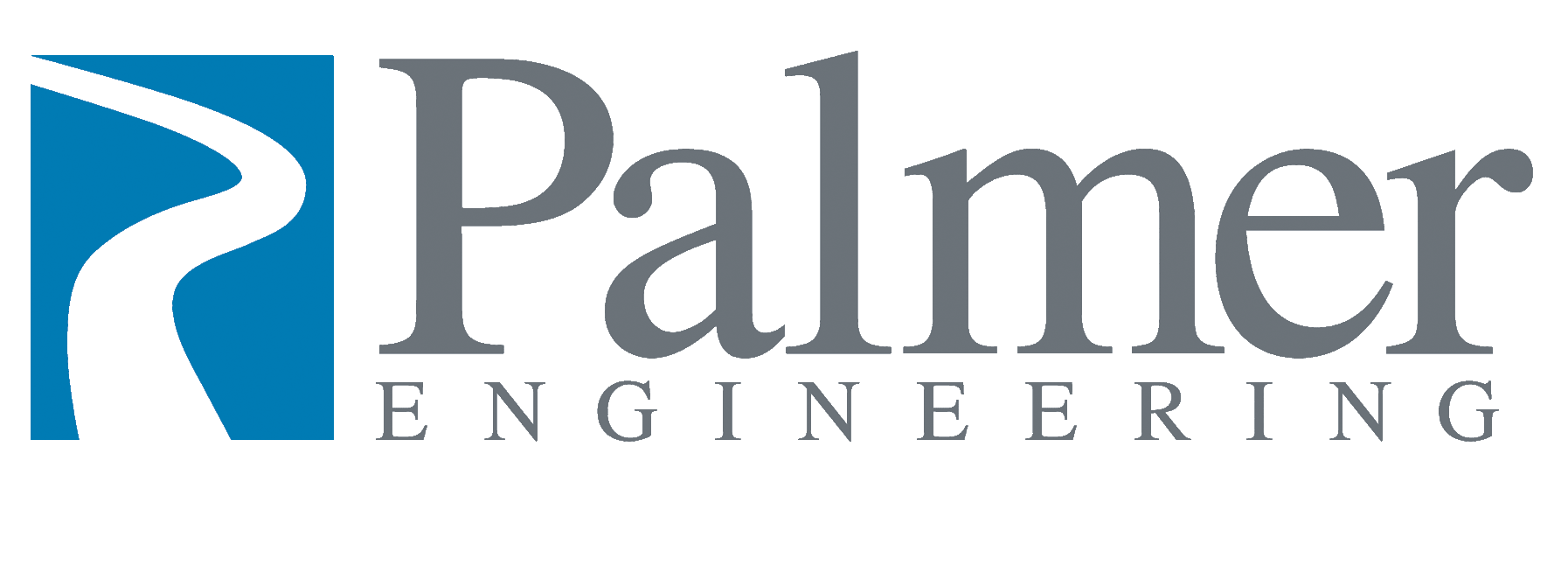 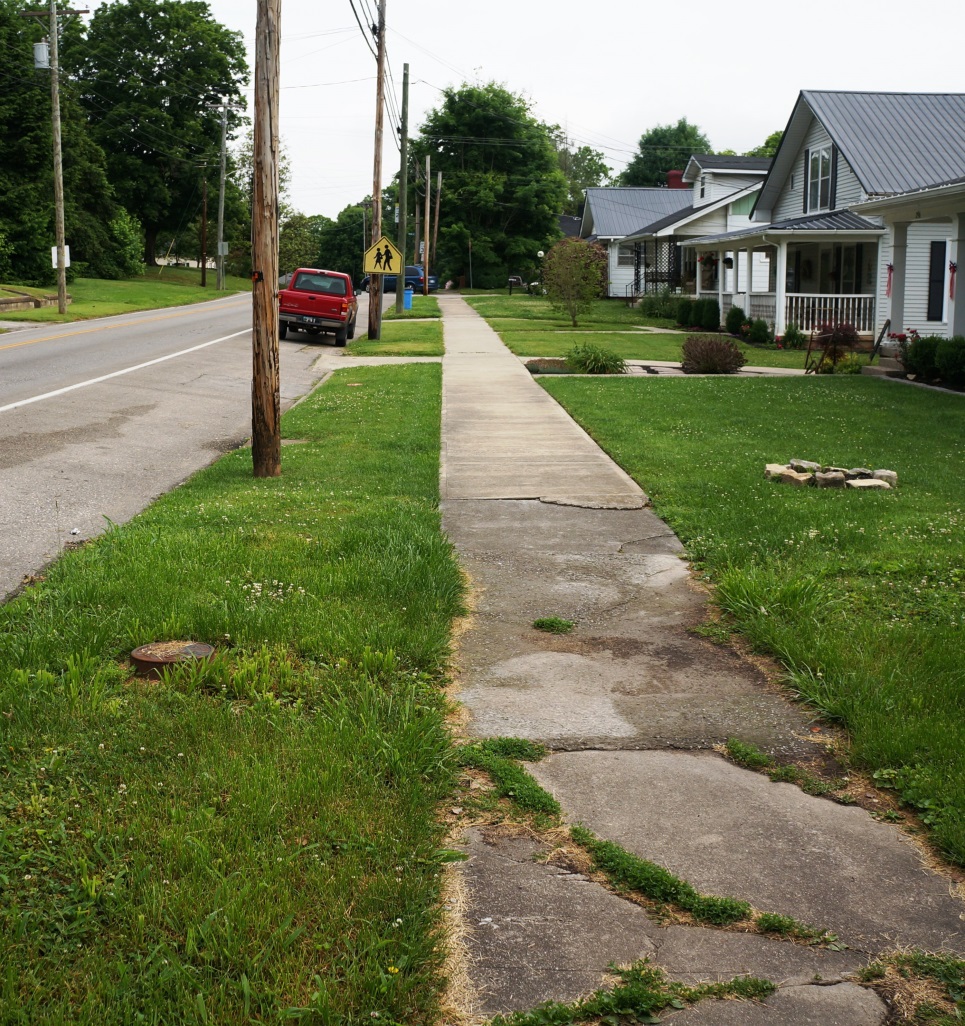 Coordinate and Prepare Agreements
Review Changes and Prepare Modifications
R/W and Easement Coordination
Contract Administration
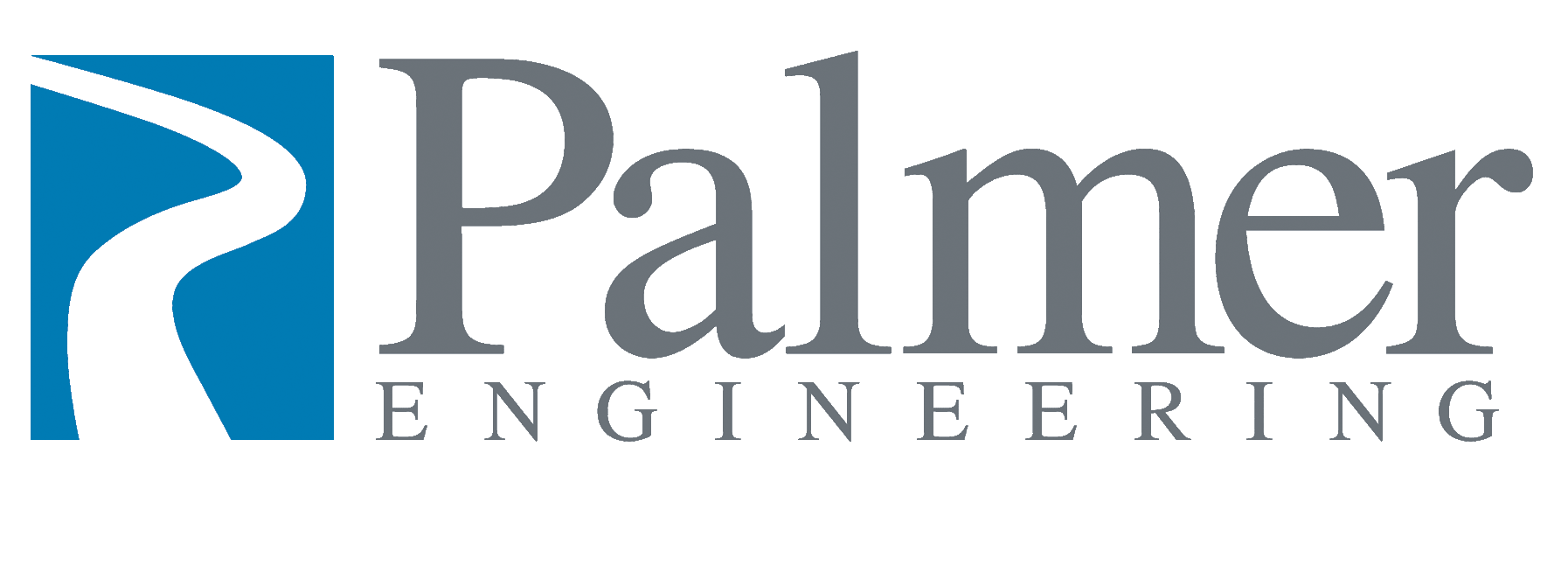 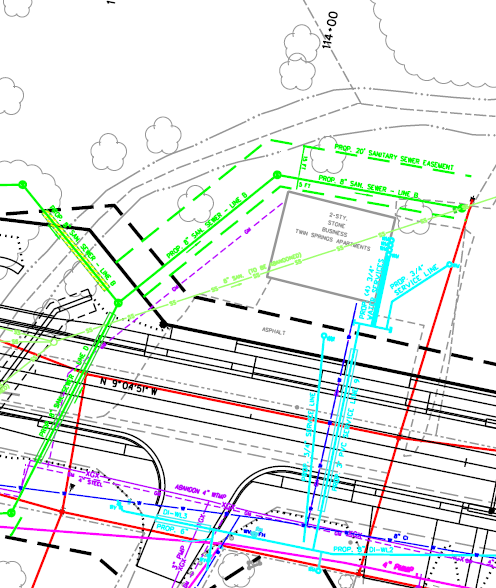 Coordinate and Prepare Agreements
Review Changes and Prepare Modifications
R/W and Easement Coordination
Our Water and Sewer Design Experience also helps us to identify potential betterments
Contract Administration
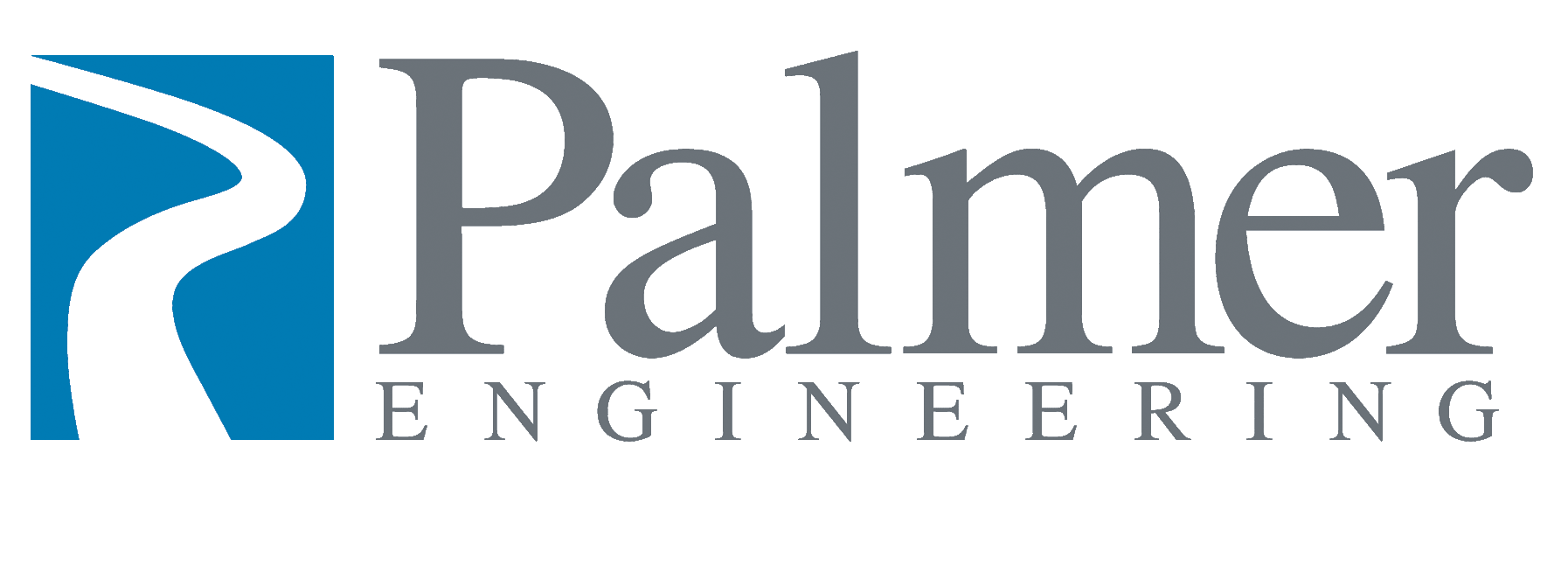 Develop Utility Relocation Layout Sheet
Contract Administration
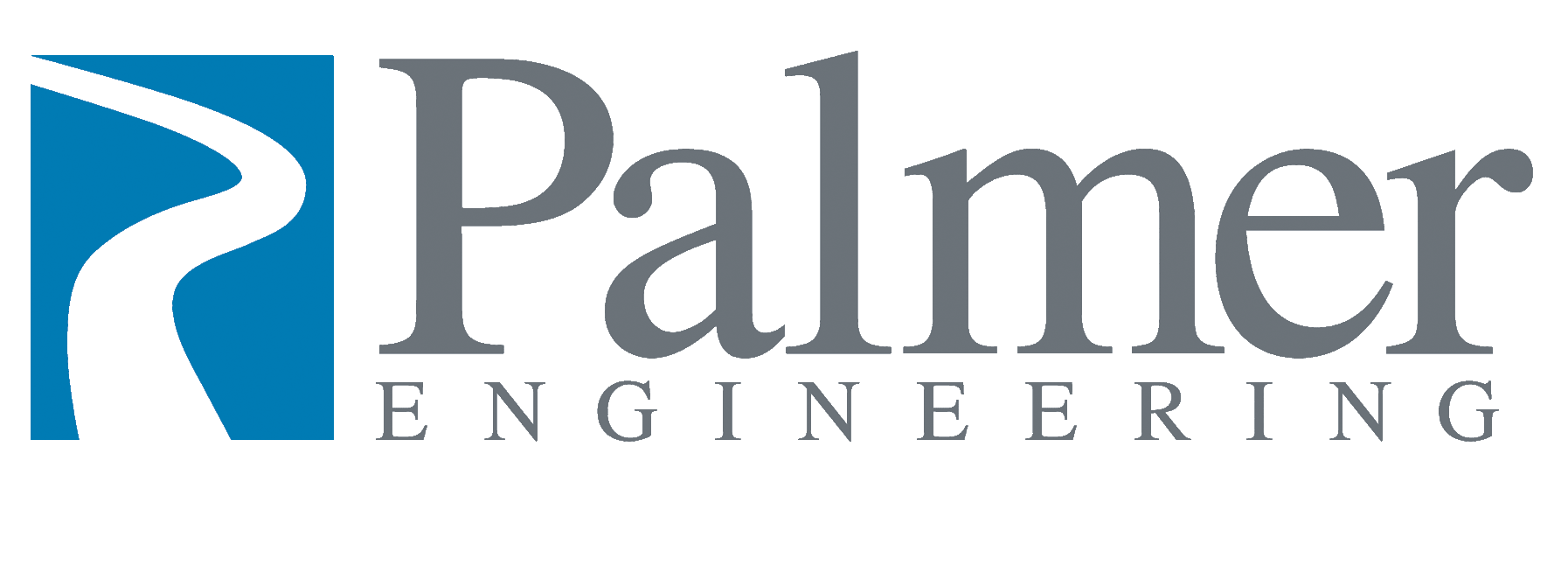 Develop Utility Relocation Layout Sheet
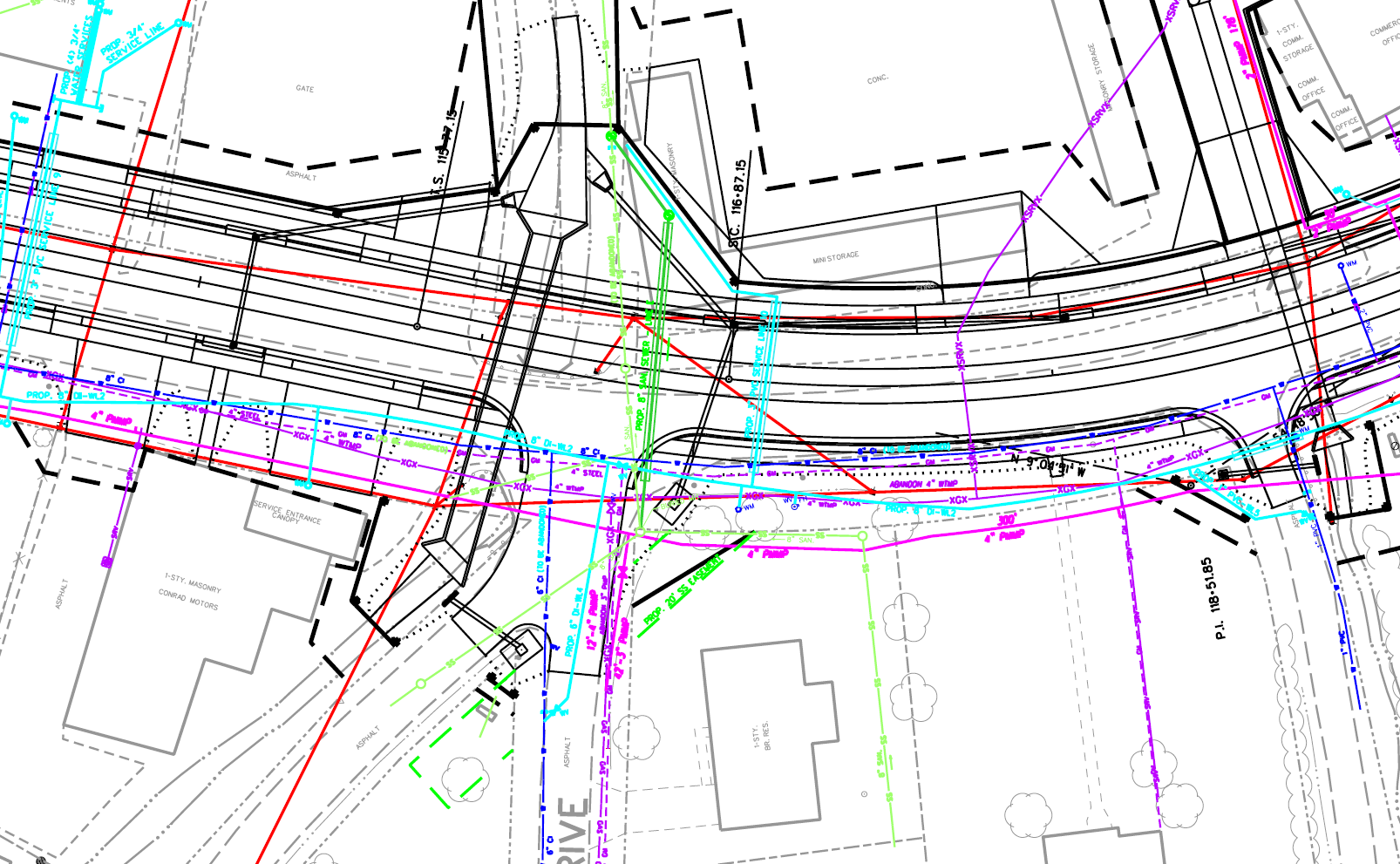 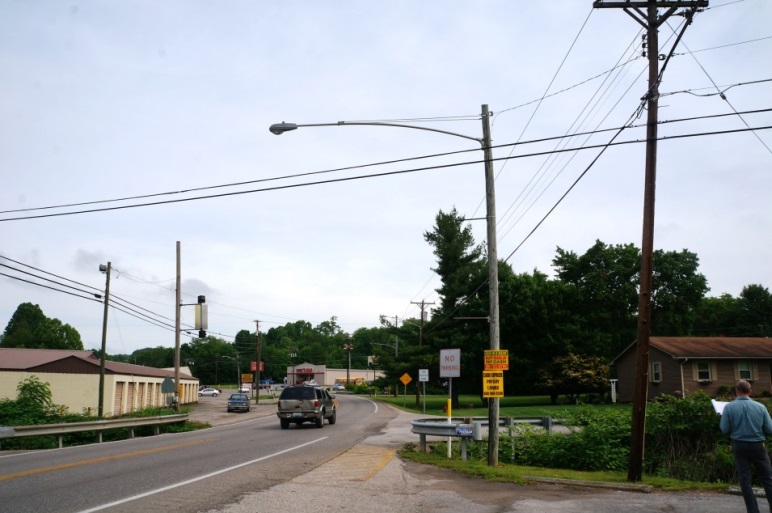 Contract Administration
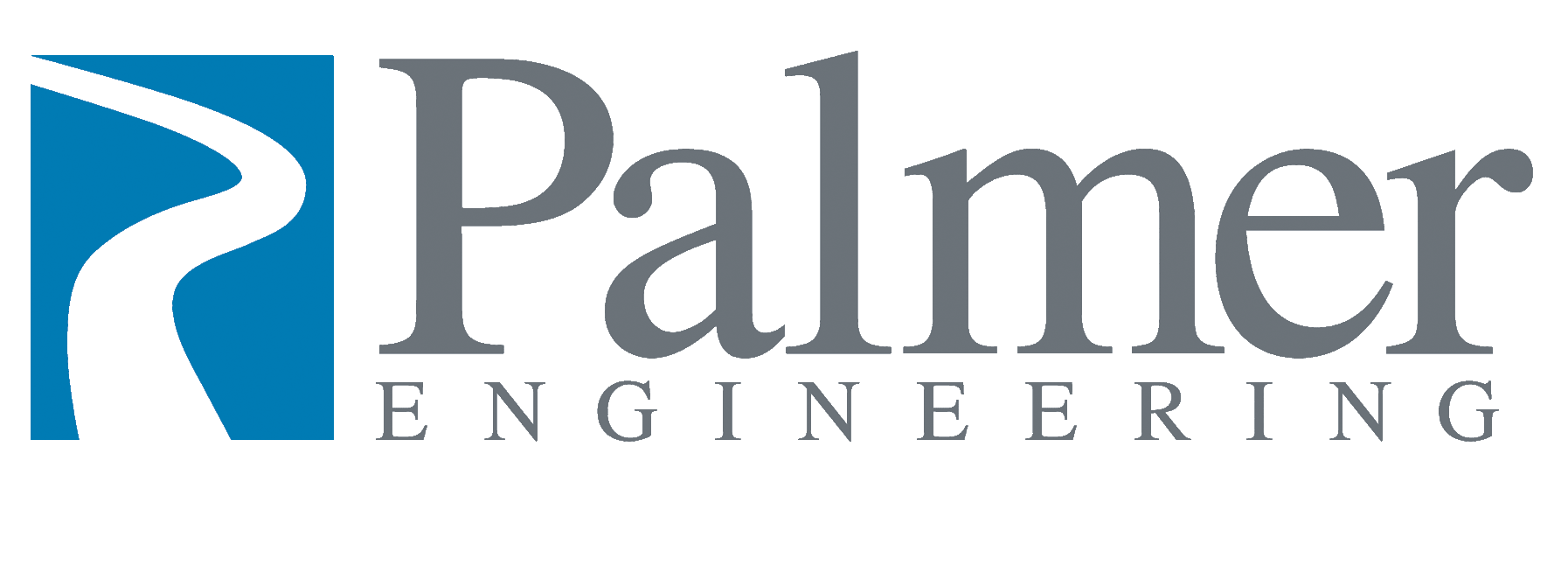 Weekly or Bi-weekly phone contacts
Random Meetings
Prepare Monthly Tracking Reports
Progress Meetings and Contacts
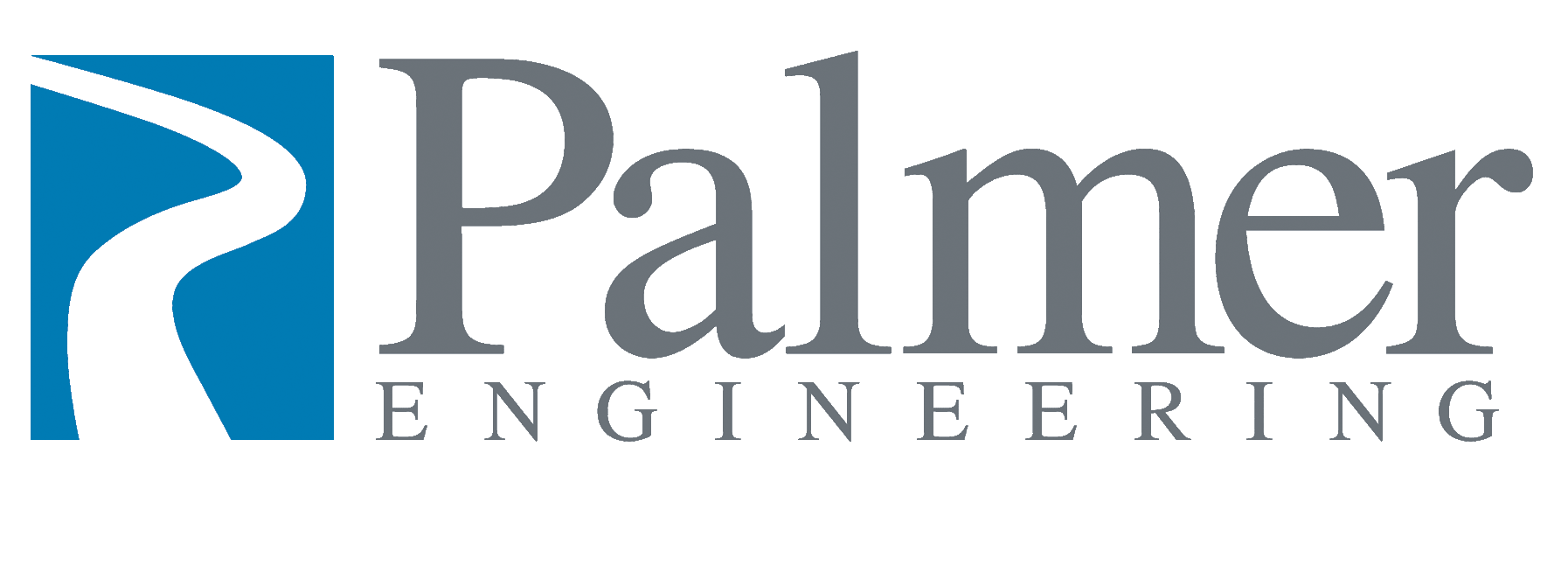 Weekly or Bi-weekly phone contacts
Routine Emails and Phone Calls
Exchange Information – FileCloud Site
Aggravate and Pest--Whatever it takes to keep the project on schedule!
Respond to Utility Company Questions and Needs
Progress Meetings and Contacts
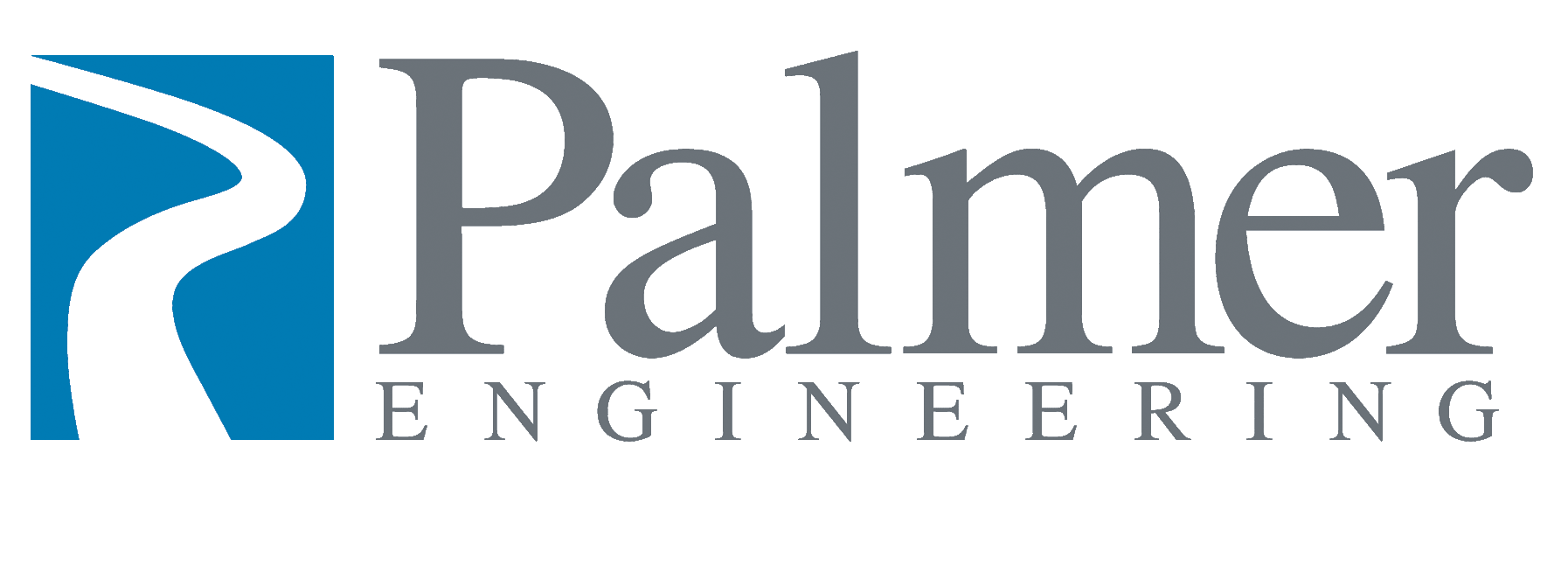 Respond to Utility Company Questions and Needs
IMU asked if we could avoid the electric box that serves the Sewer Lift Station Lt Sta 139+50?
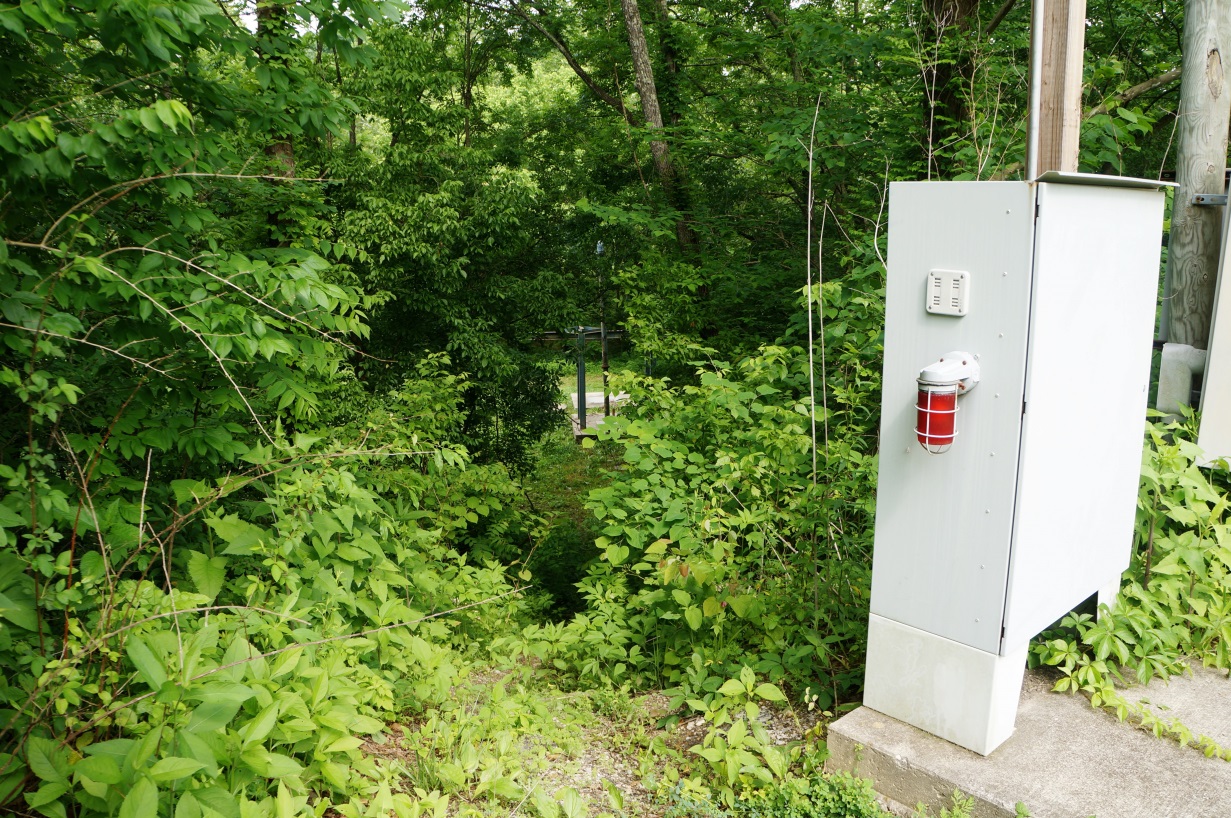 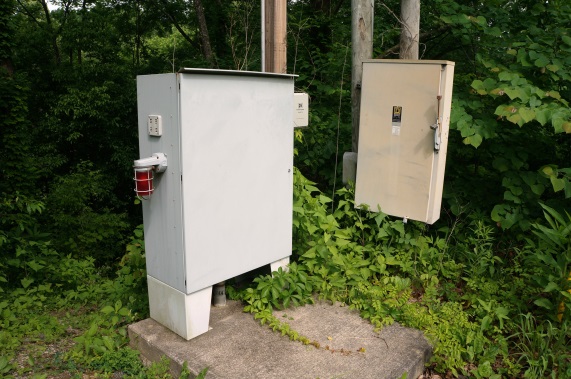 Progress Meetings and Contacts
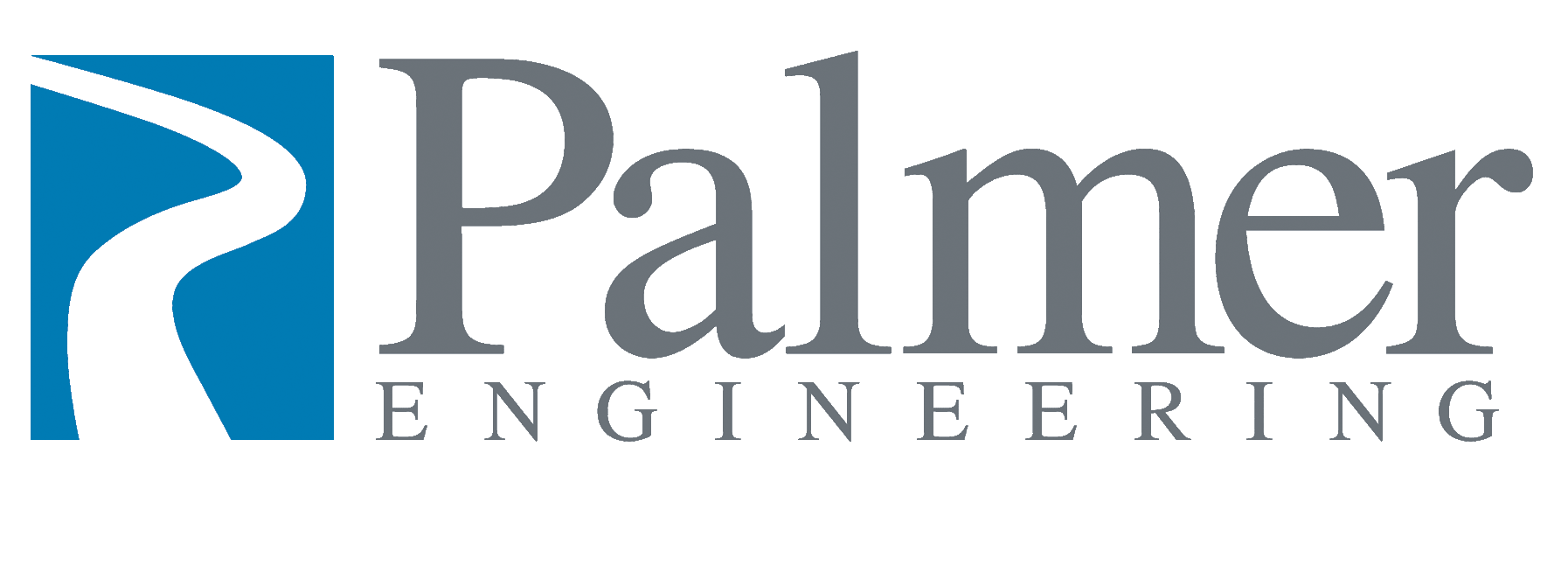 Respond to Utility Company Questions and Needs
IMU asked if we could avoid the electric box that                             	serves the Sewer Lift Station Lt Sta 139+50?
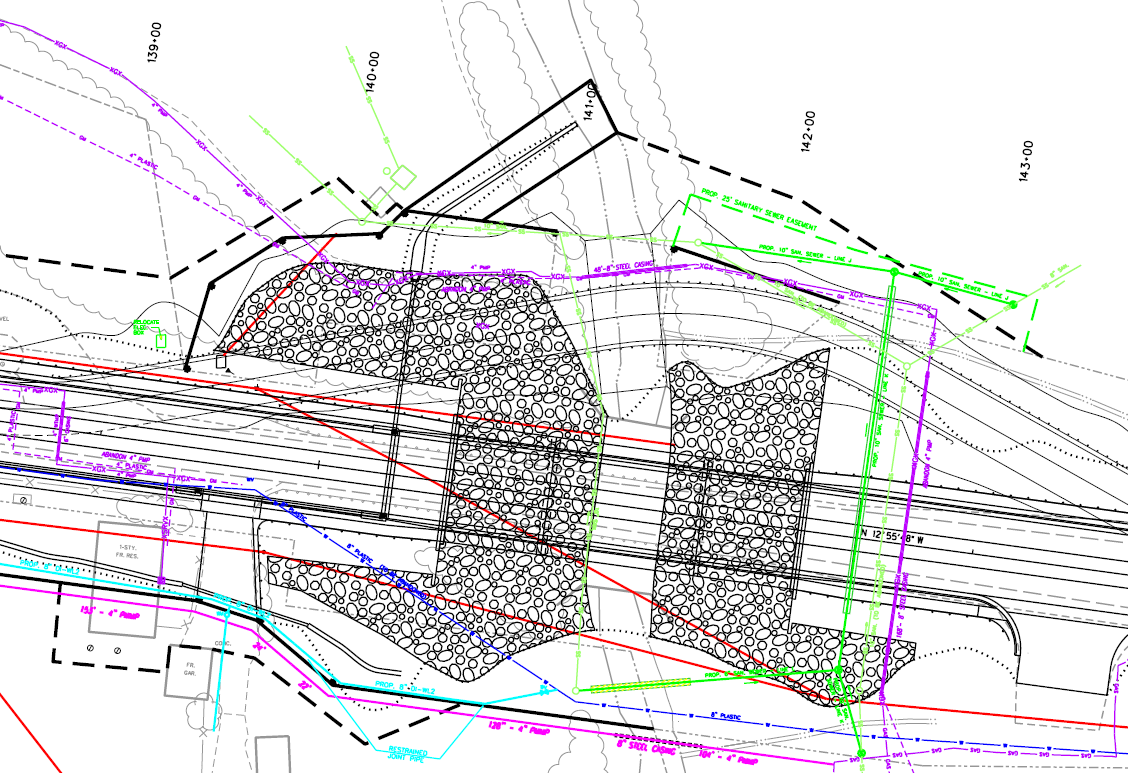 Progress Meetings and Contacts
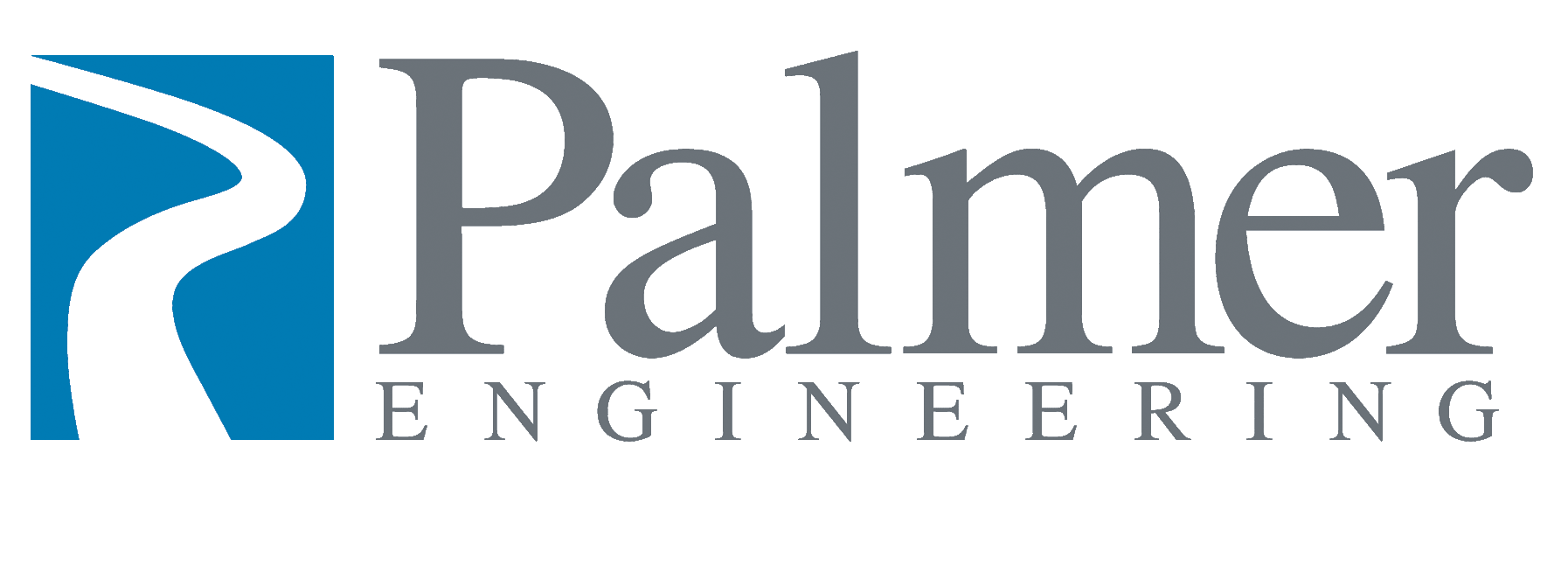 Random Meetings – Example:                     	Irvine Community TV & Winstream
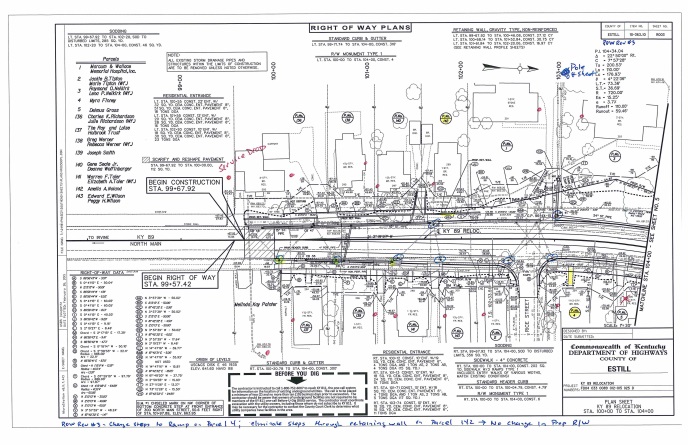 Progress Meetings and Contacts
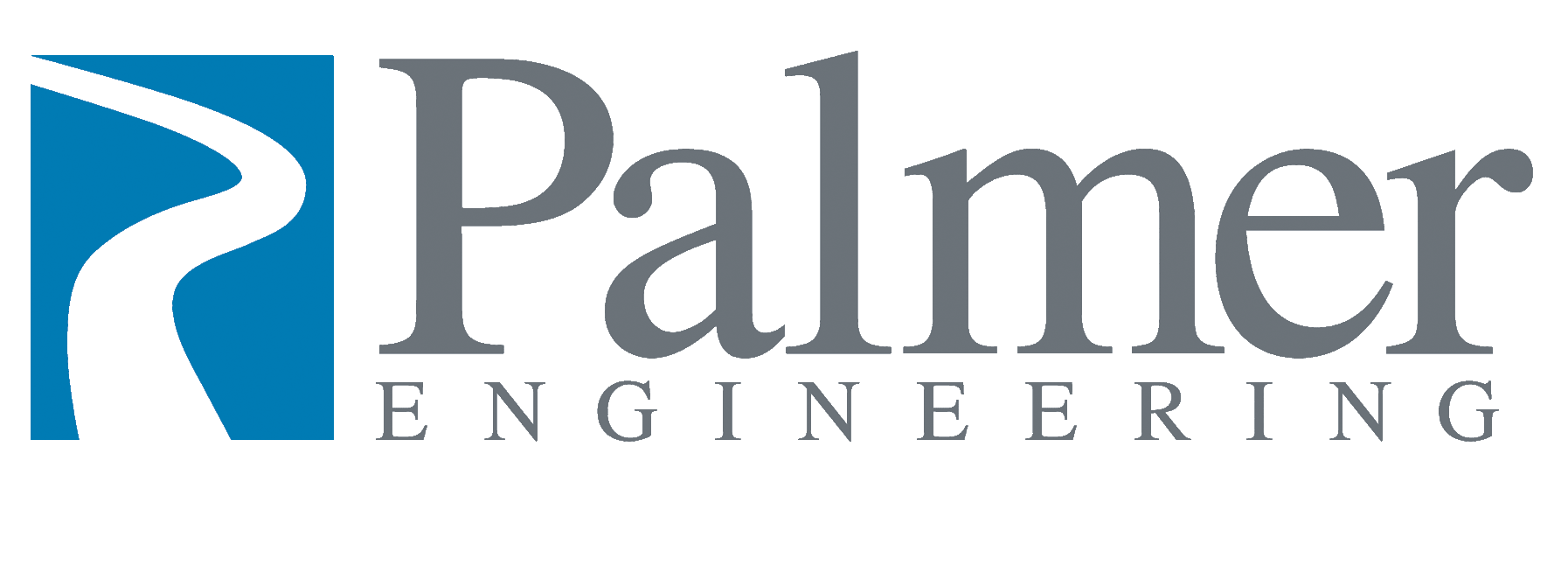 Prepare Monthly Tracking Reports
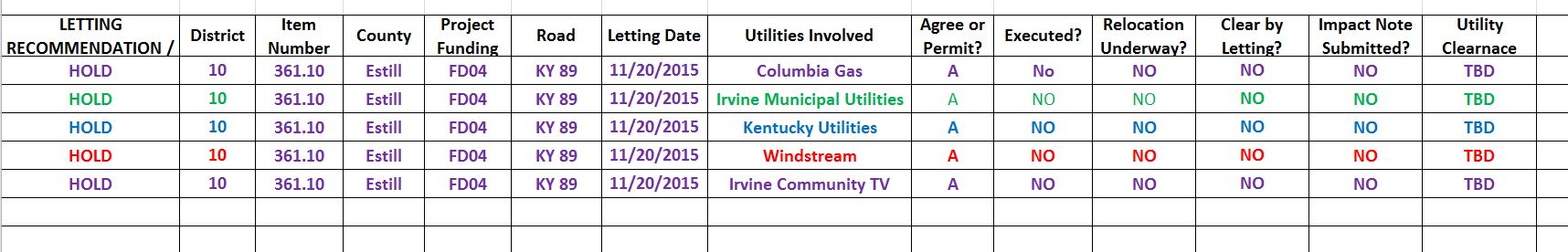 Progress Meetings & Contacts
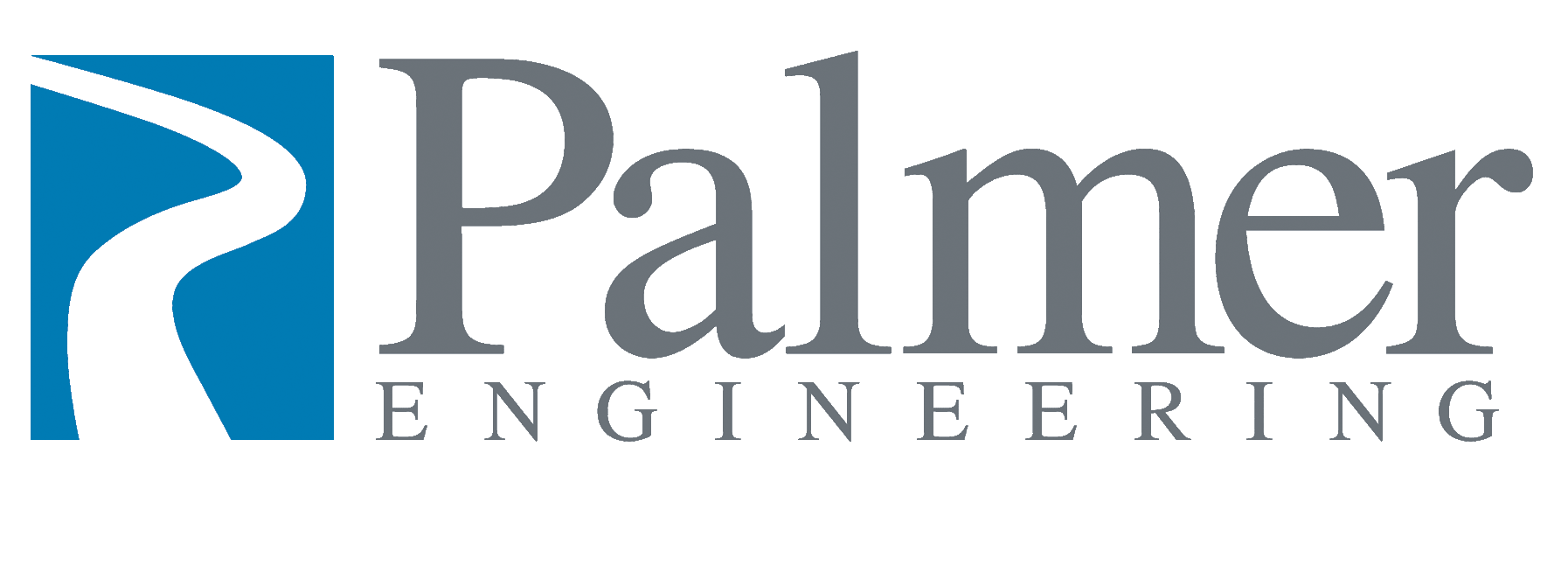 3 Inspections Per Utility (Additional for Some)
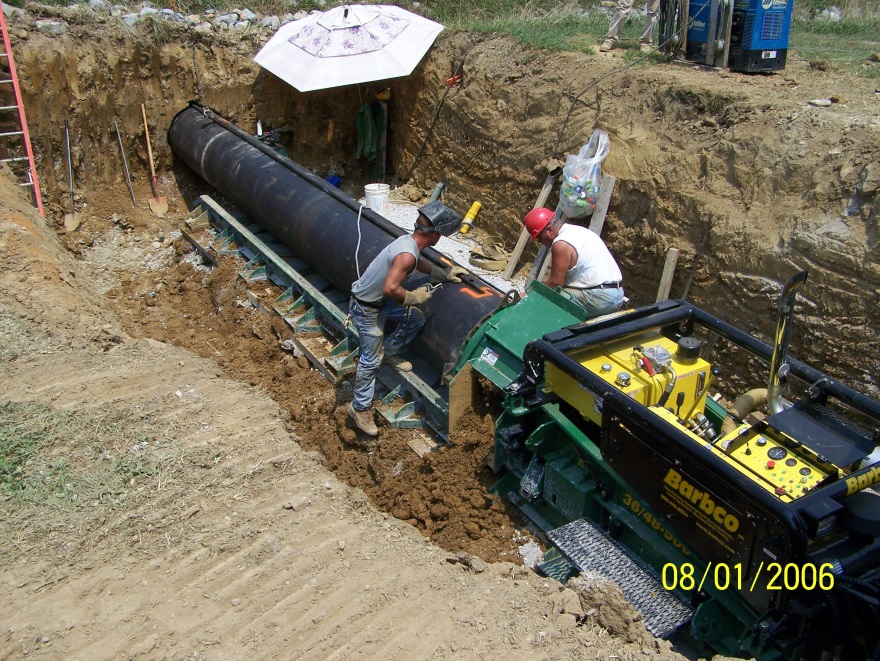 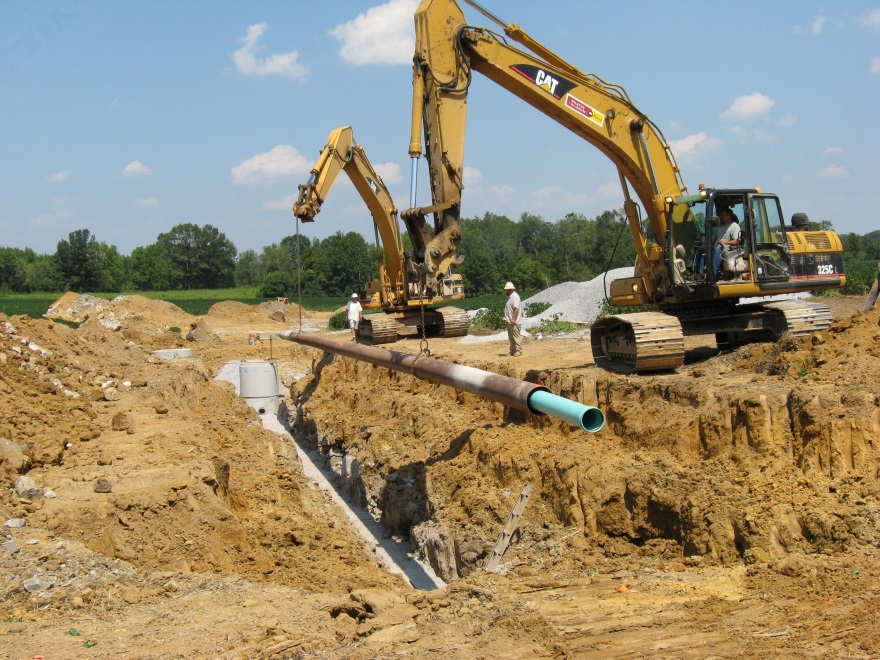 Construction
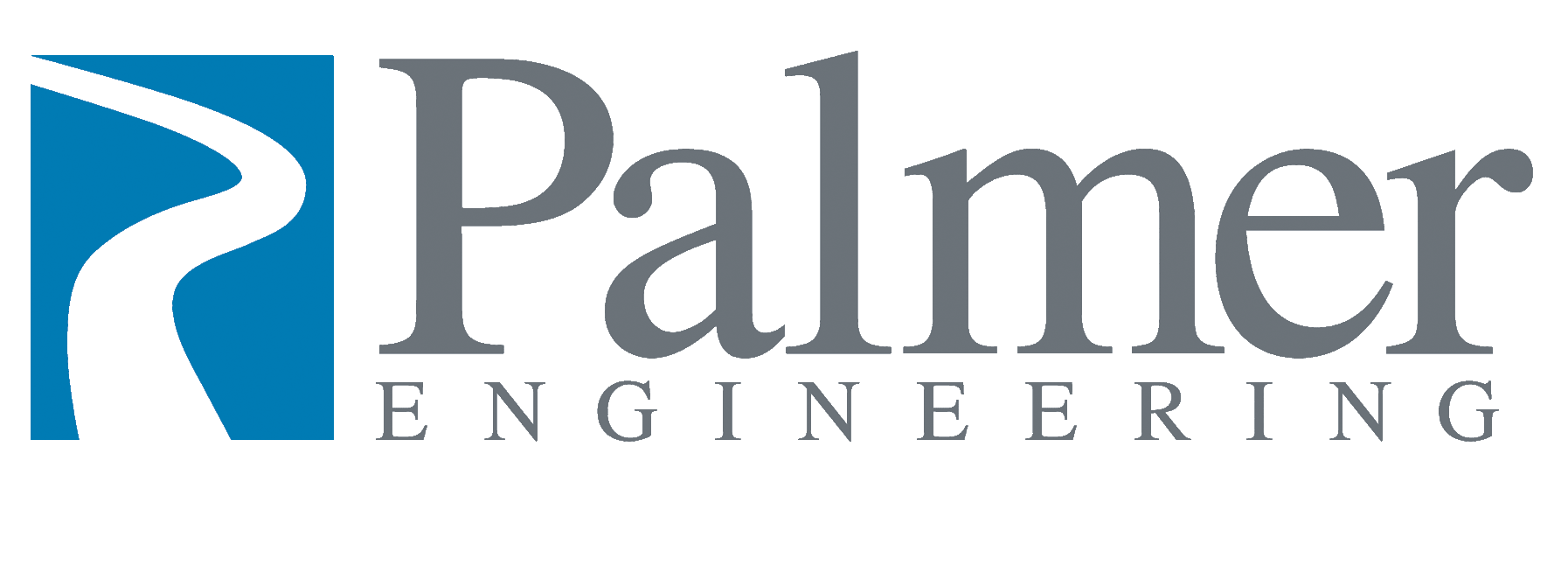 Obtain, Review, and Distribute “As-Builts”
Attend Highway Preconstruction Meeting
Coordinate with Highway Construction Contractor
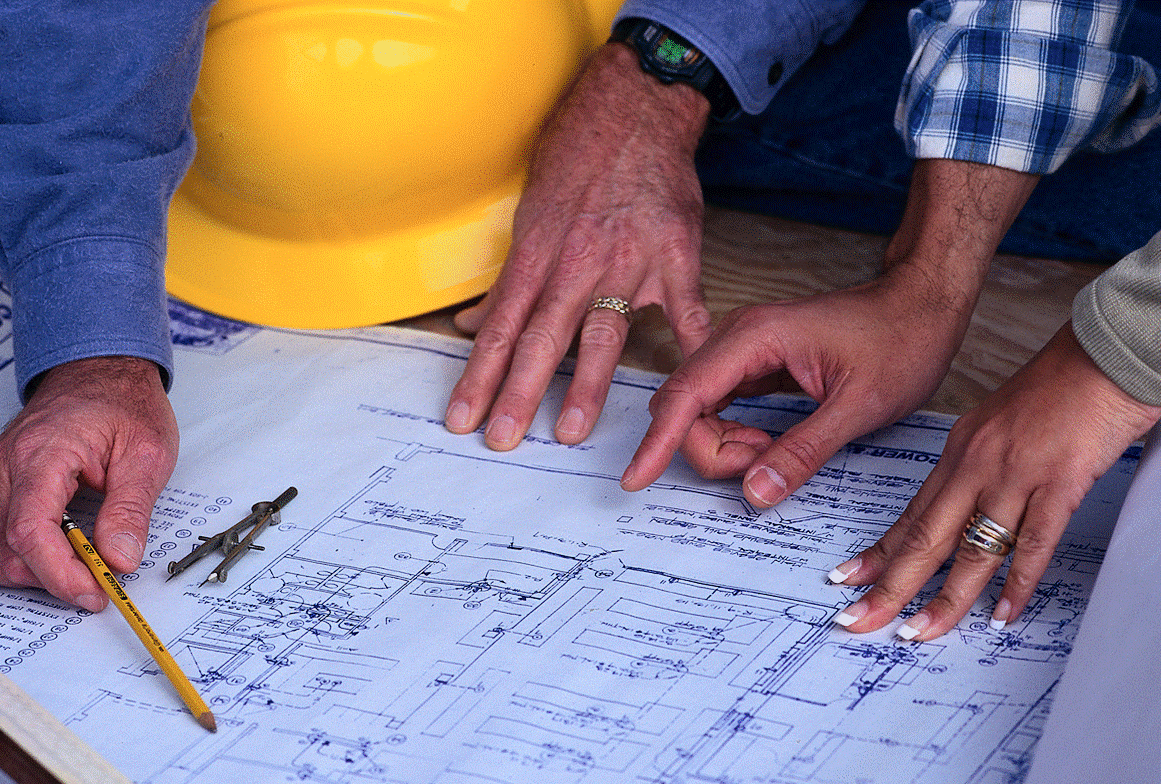 Project Closeouts
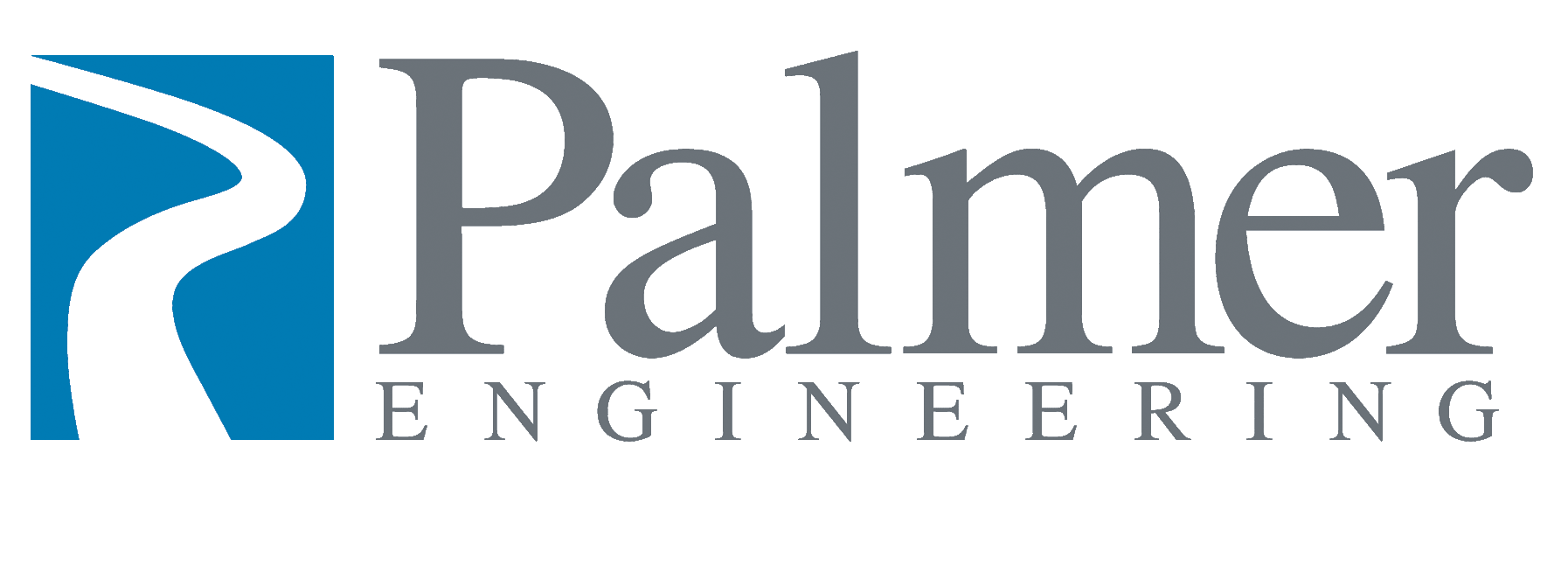 Obtain, Review, and Distribute “As-Builts”
Attend Highway Preconstruction Meeting
Coordinate with Highway Construction Contractor
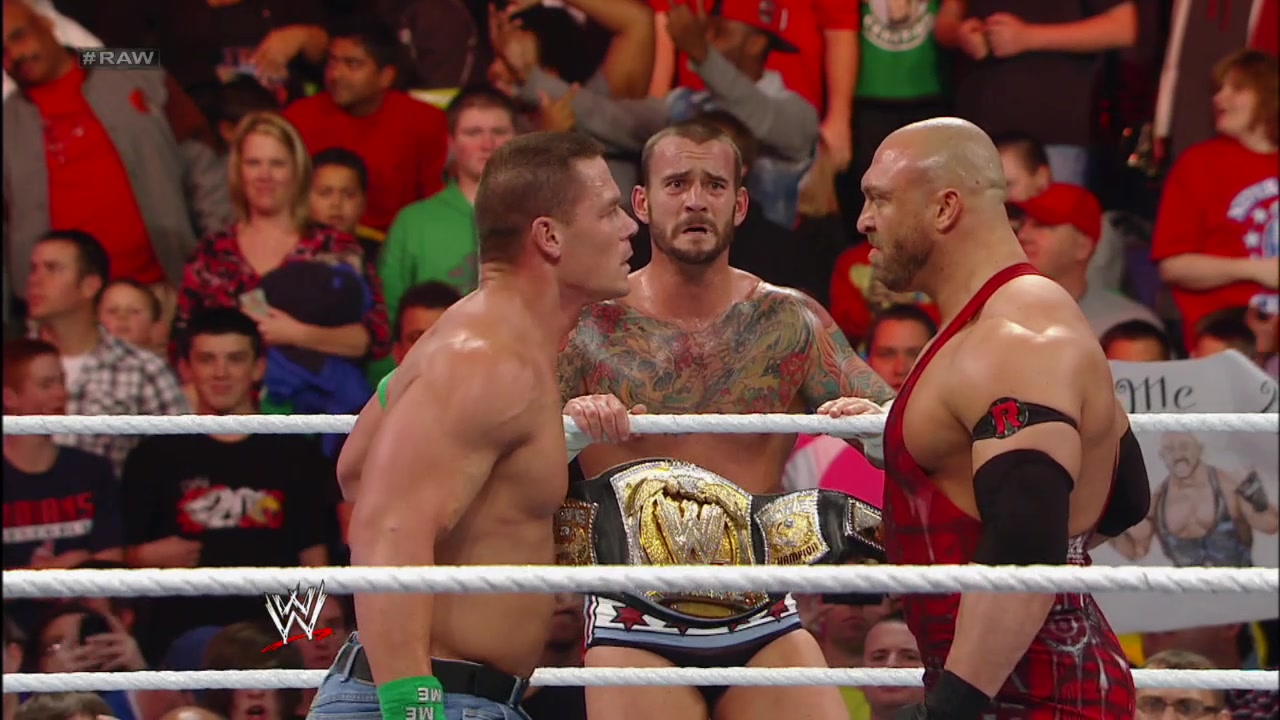 Project Closeouts
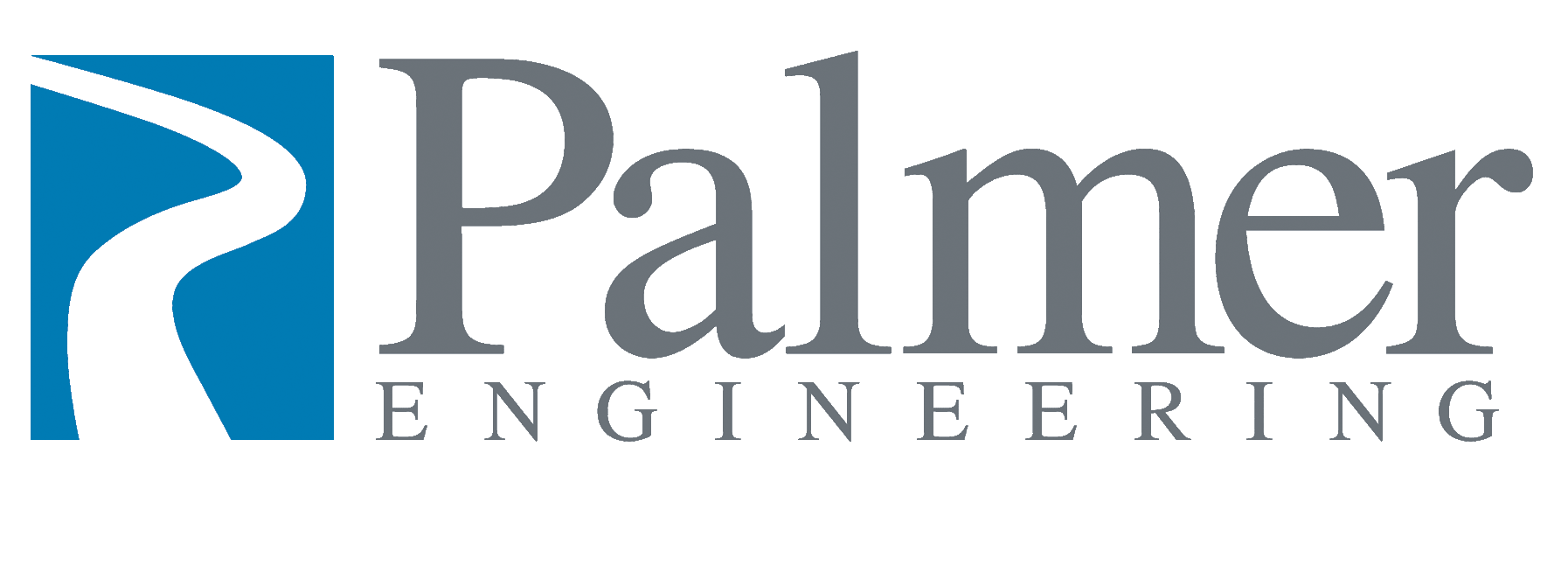 Obtain, Review, and Distribute “As-Builts”
Attend Highway Preconstruction Meeting
Coordinate with Highway Construction Contractor
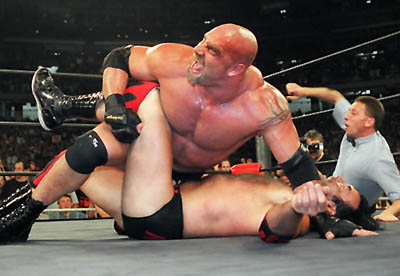 Project Closeouts
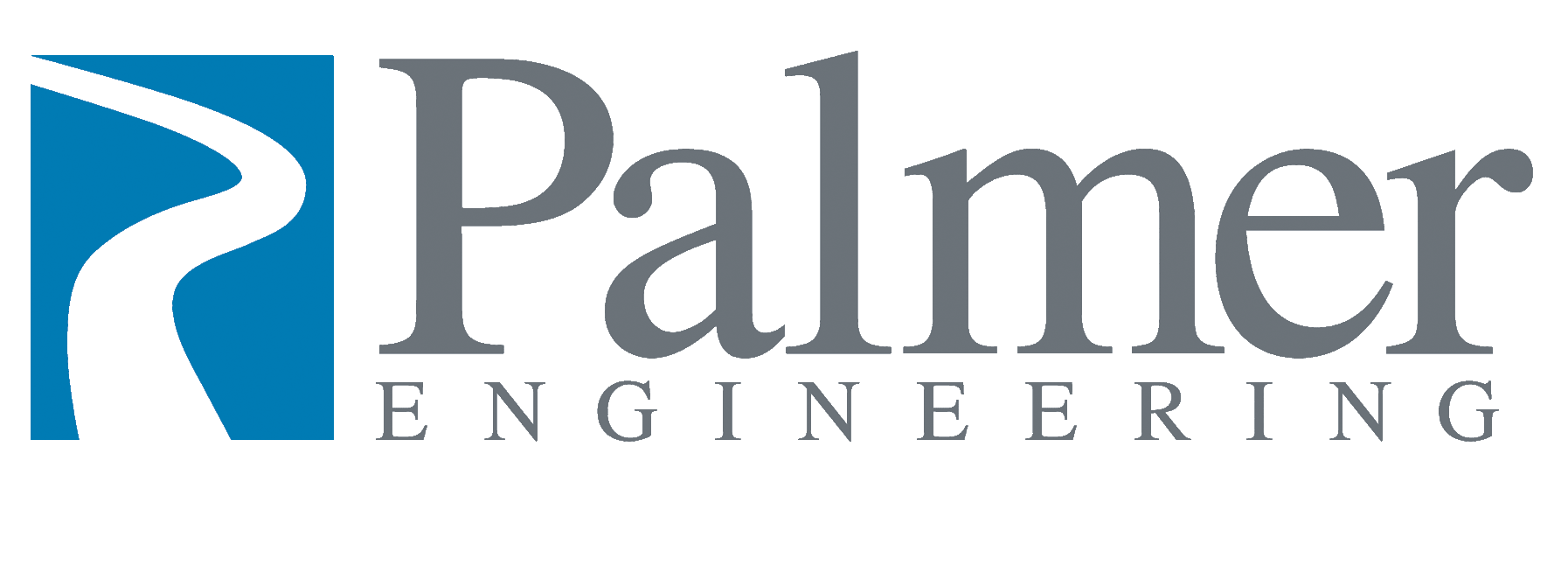 Trigg County 1-180.51, US 68
Design Services for Relocation of Lake Barkley State Park Utilities
Water
Sewer
Overhead Electric
District 1 		Utility Design Assignment
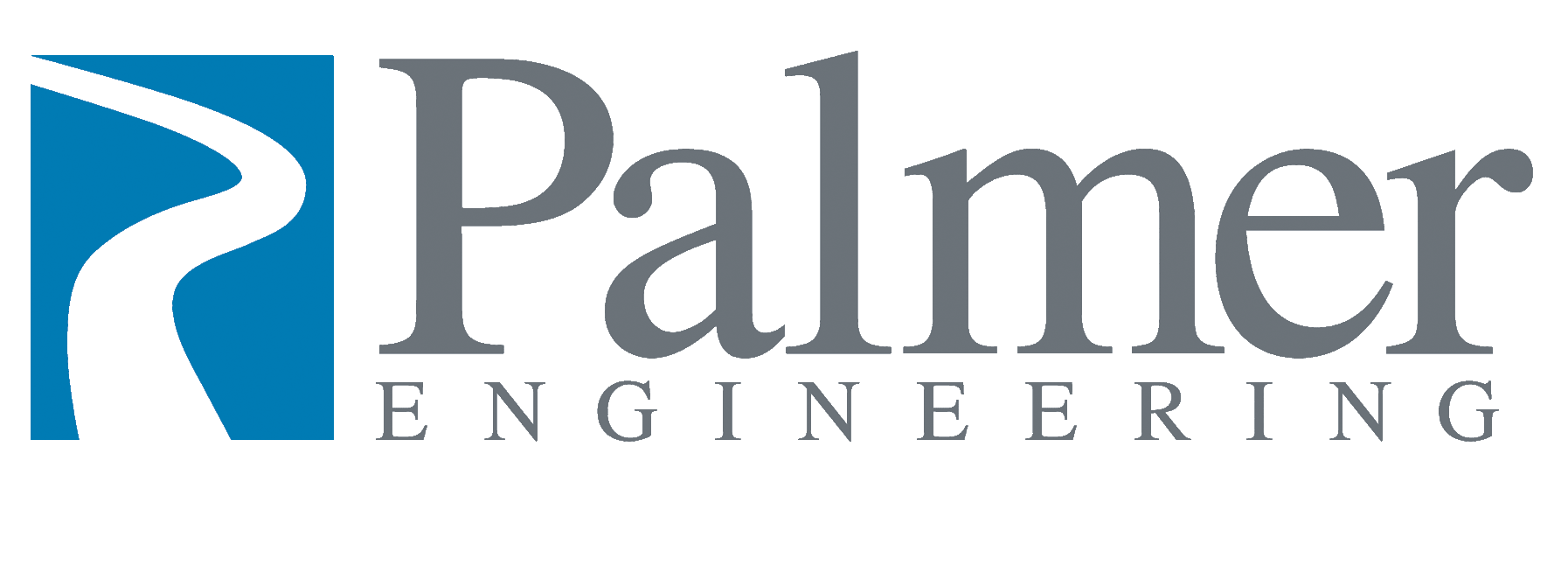 Trigg County - Water & Sewer Line Design
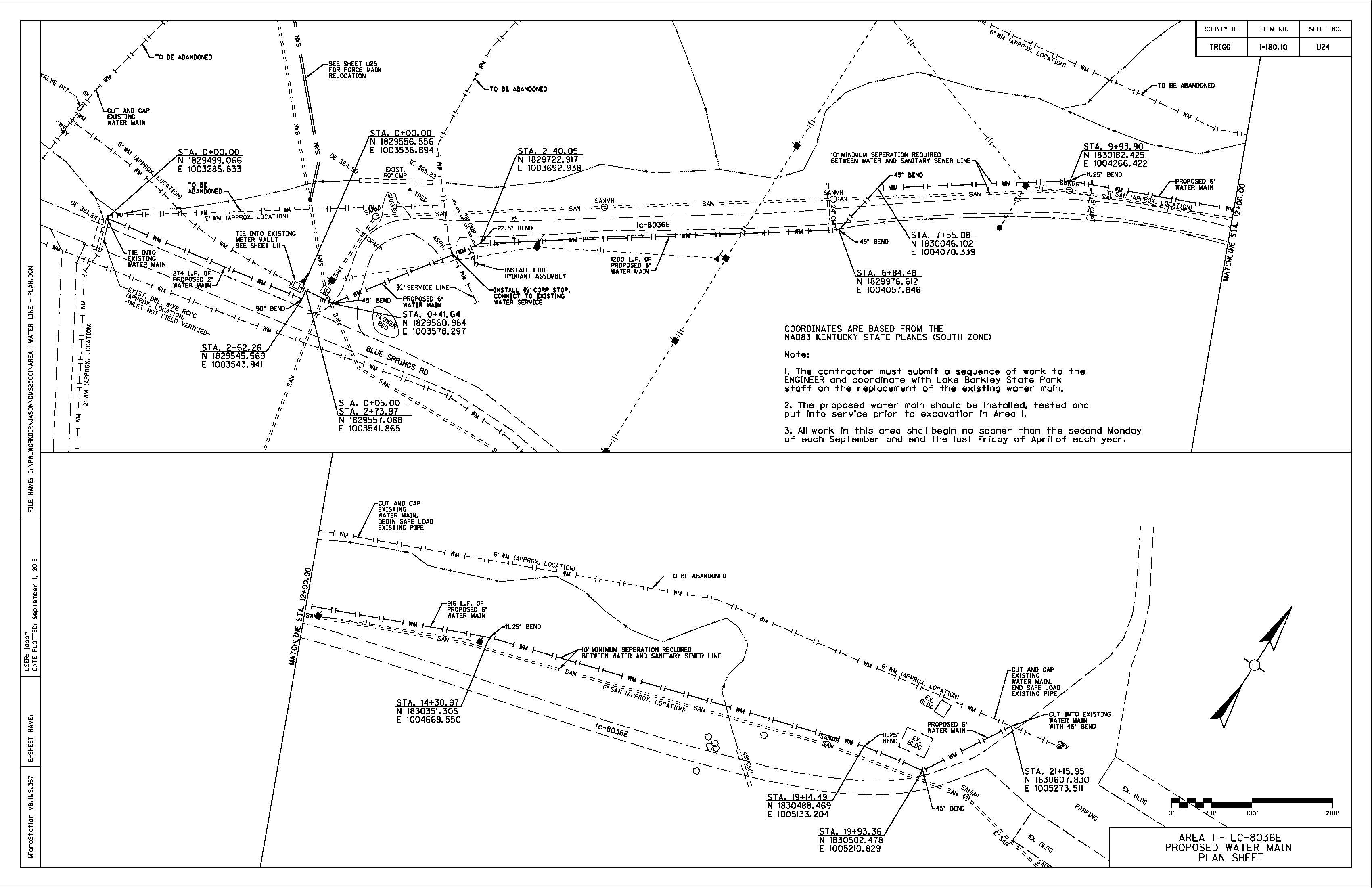 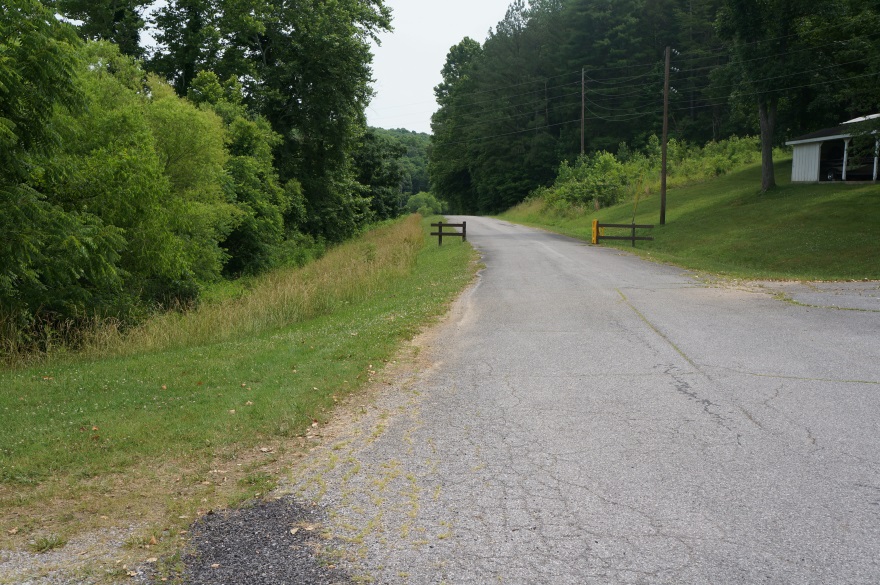 District 1 		Utility Design Assignment
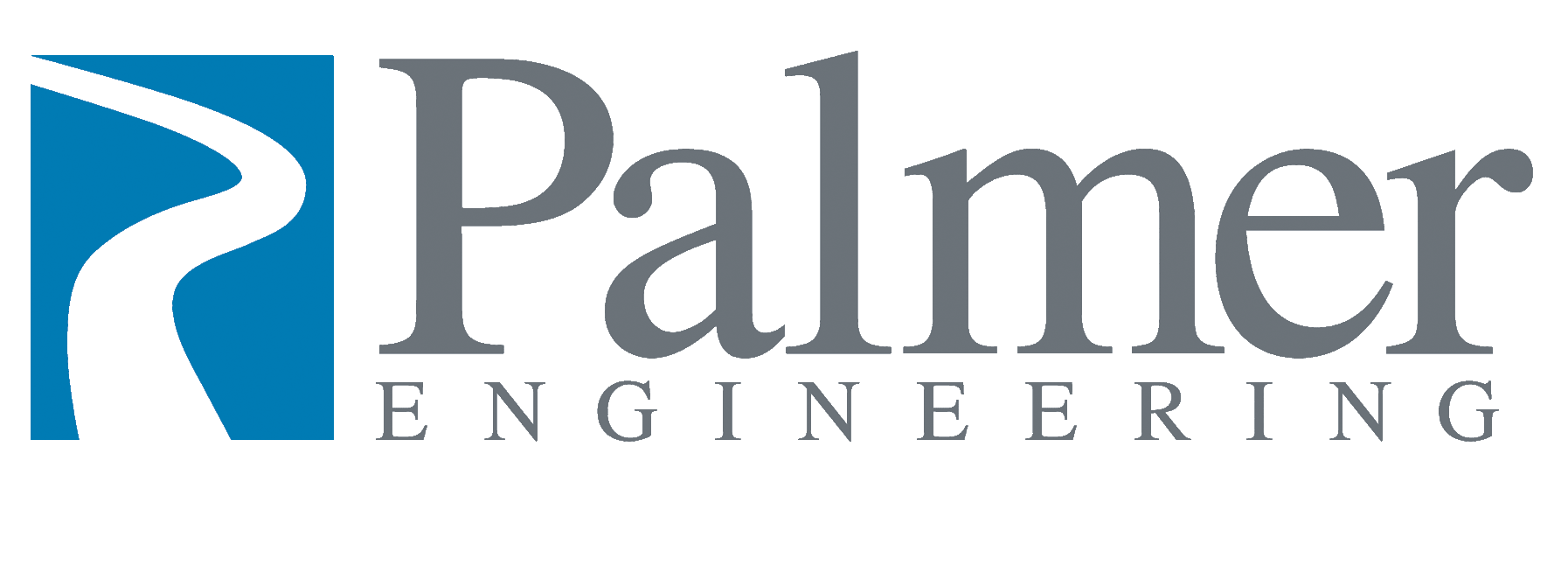 Trigg County – Overhead Electric by Magna Engineers
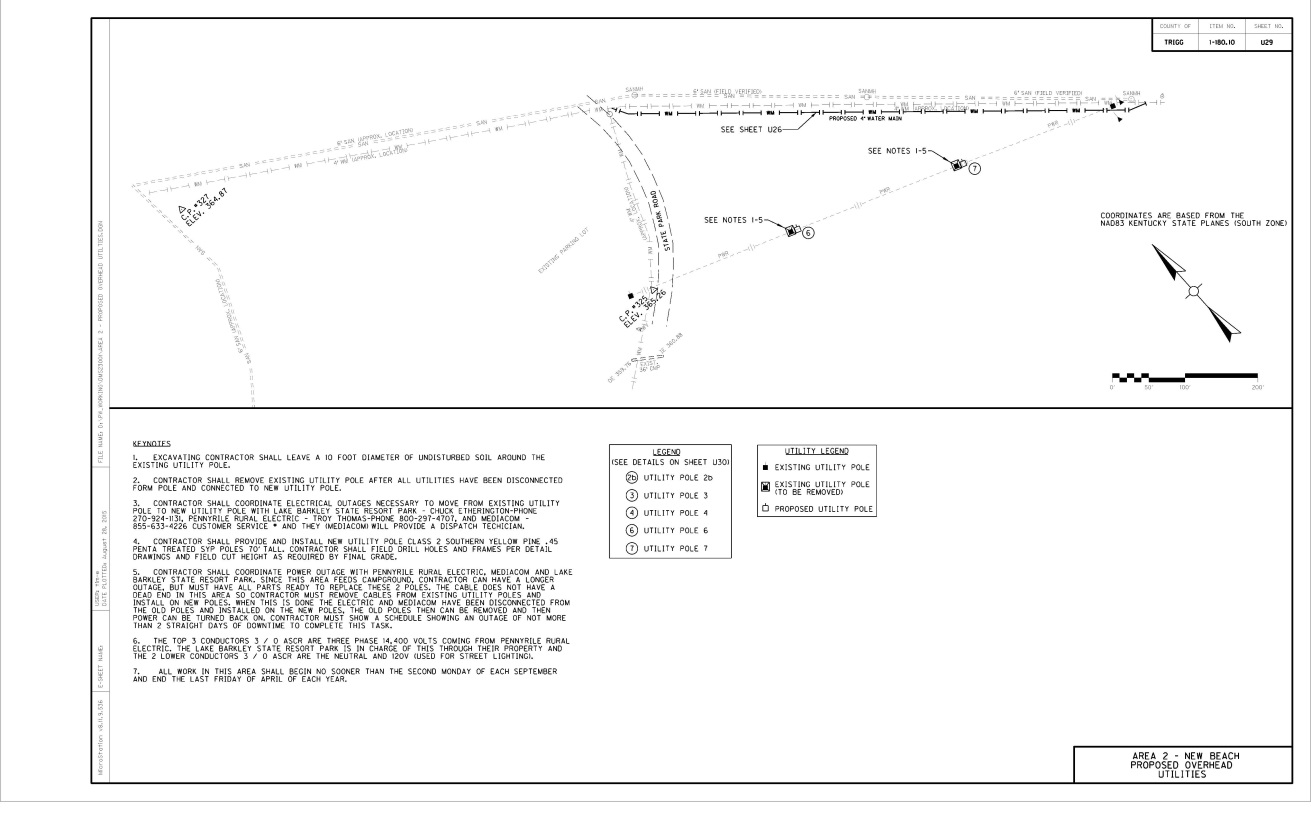 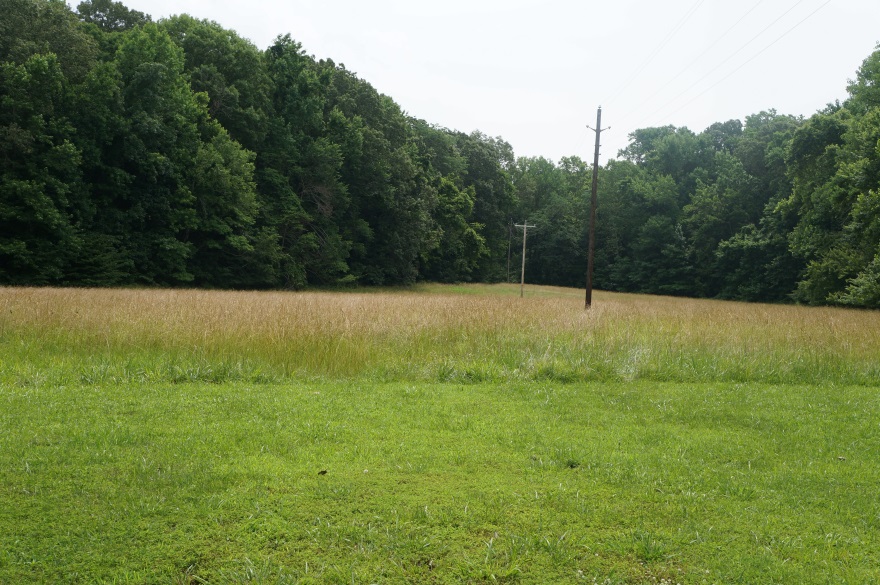 District 1 		Utility Design Assignment
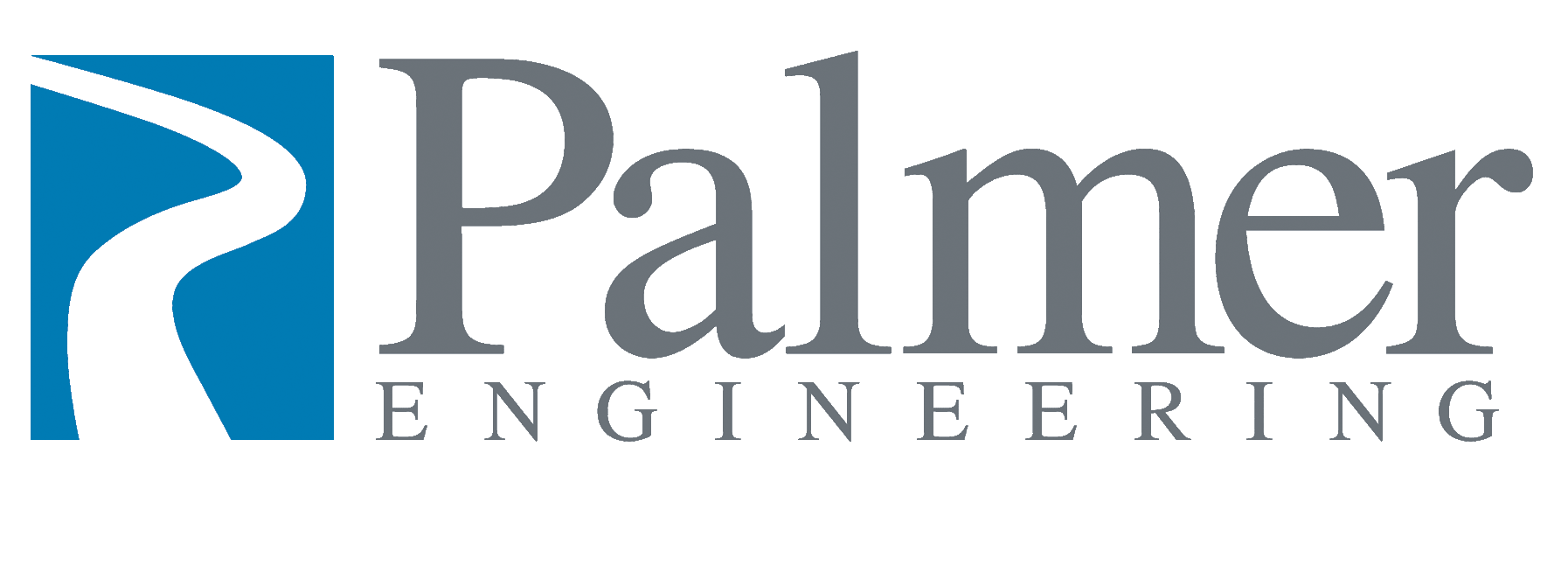 Union County, 2-310.20 – KY 56 with Stantec
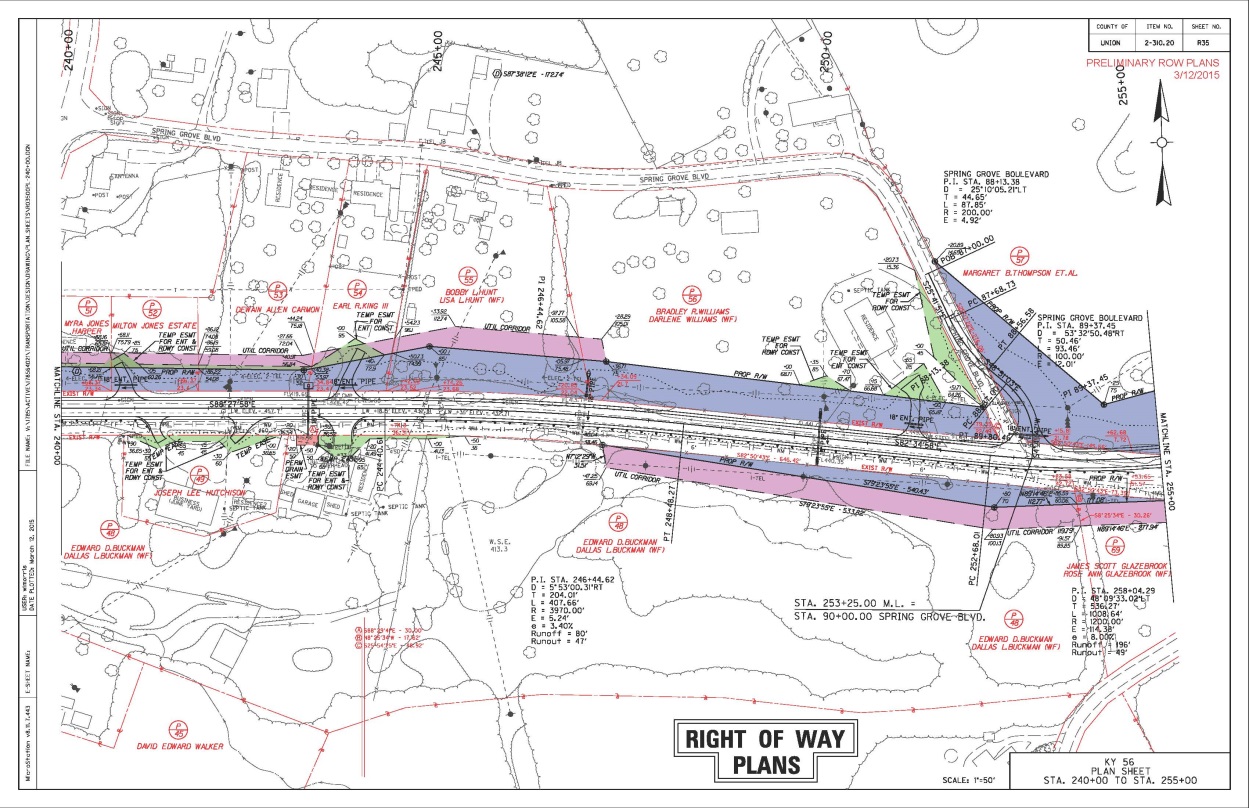 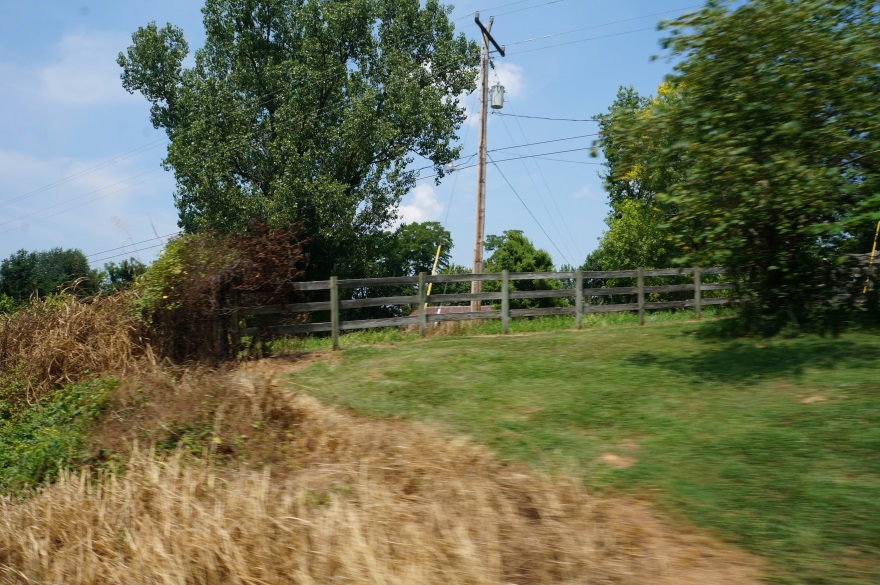 District 2 		Utility Coordination Assignment
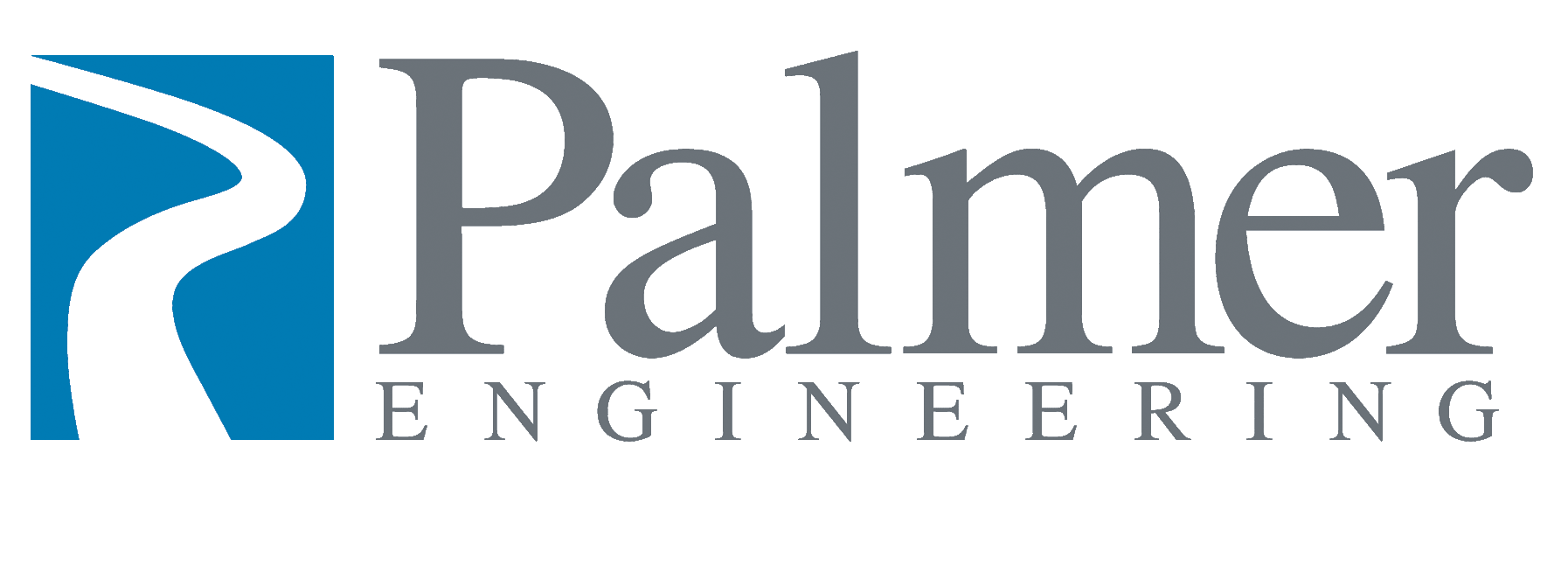 Floyd County, 12-195
KY 979 – Spot Improvements to John M. Stumbo School
District 12 		Utility Coordination Assignment
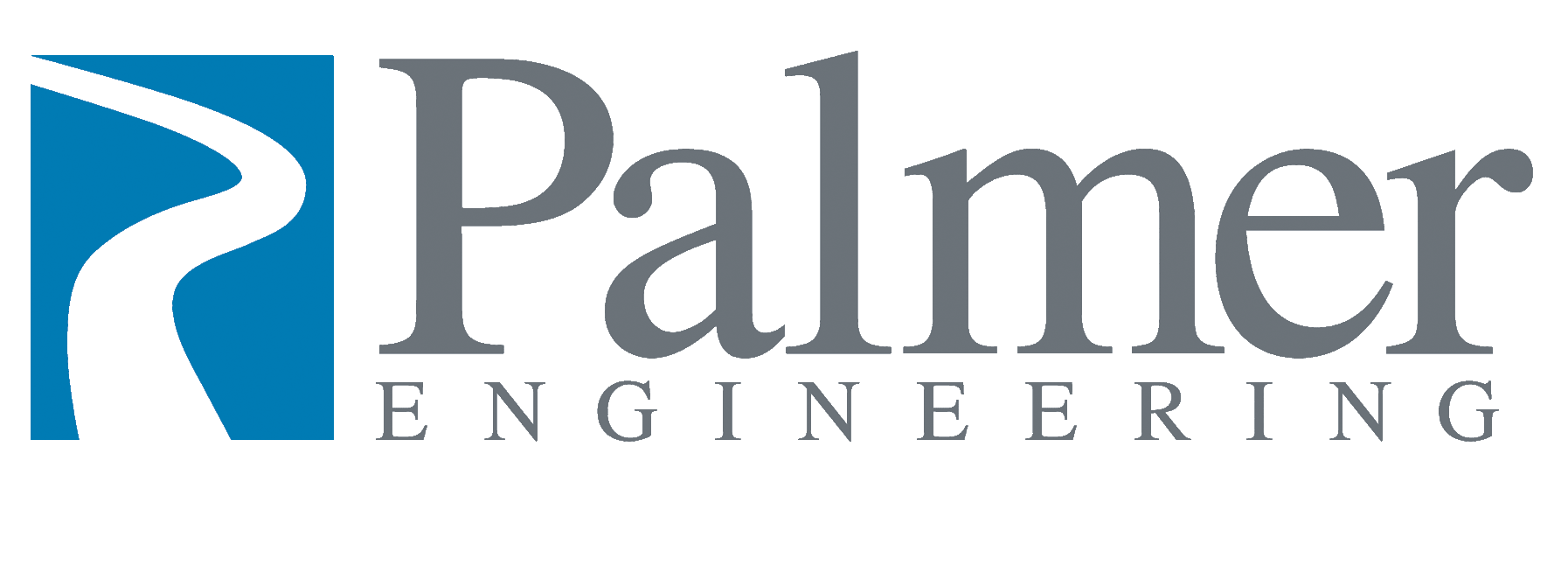 Floyd County, 12-8703
KY 80 – Improve Access to KY 7 at Garrett
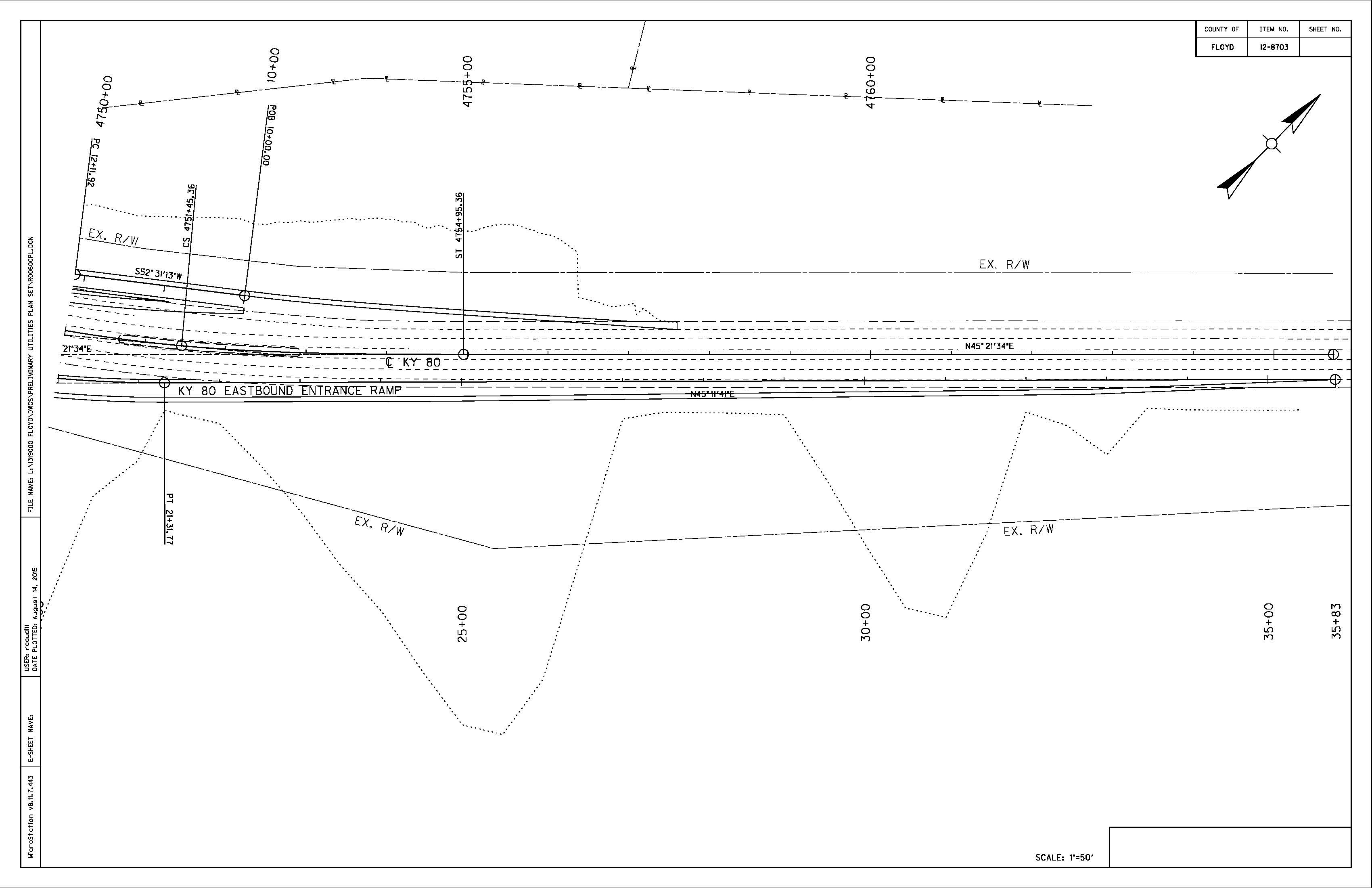 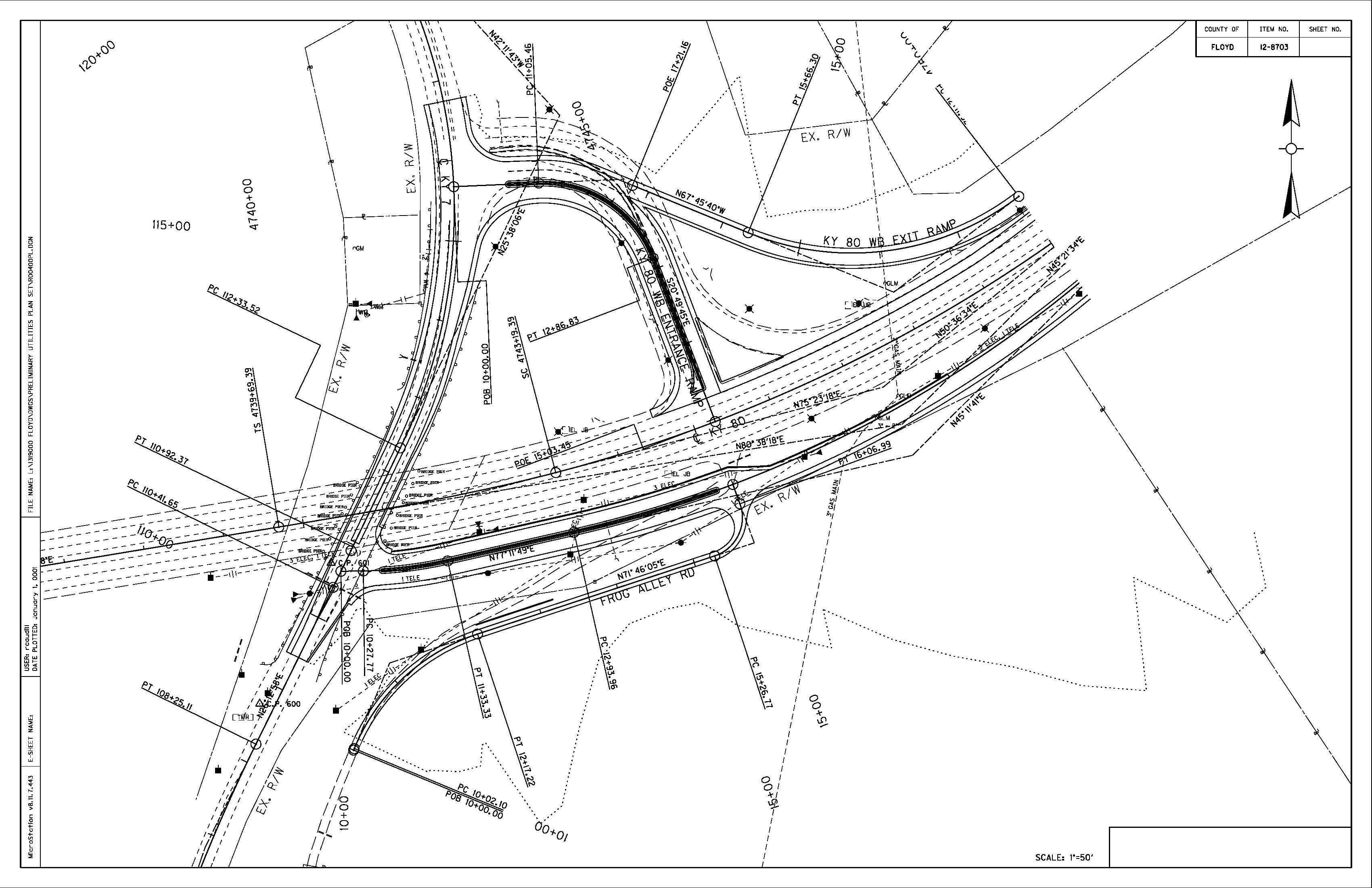 District 12 		Utility Coordination Assignment
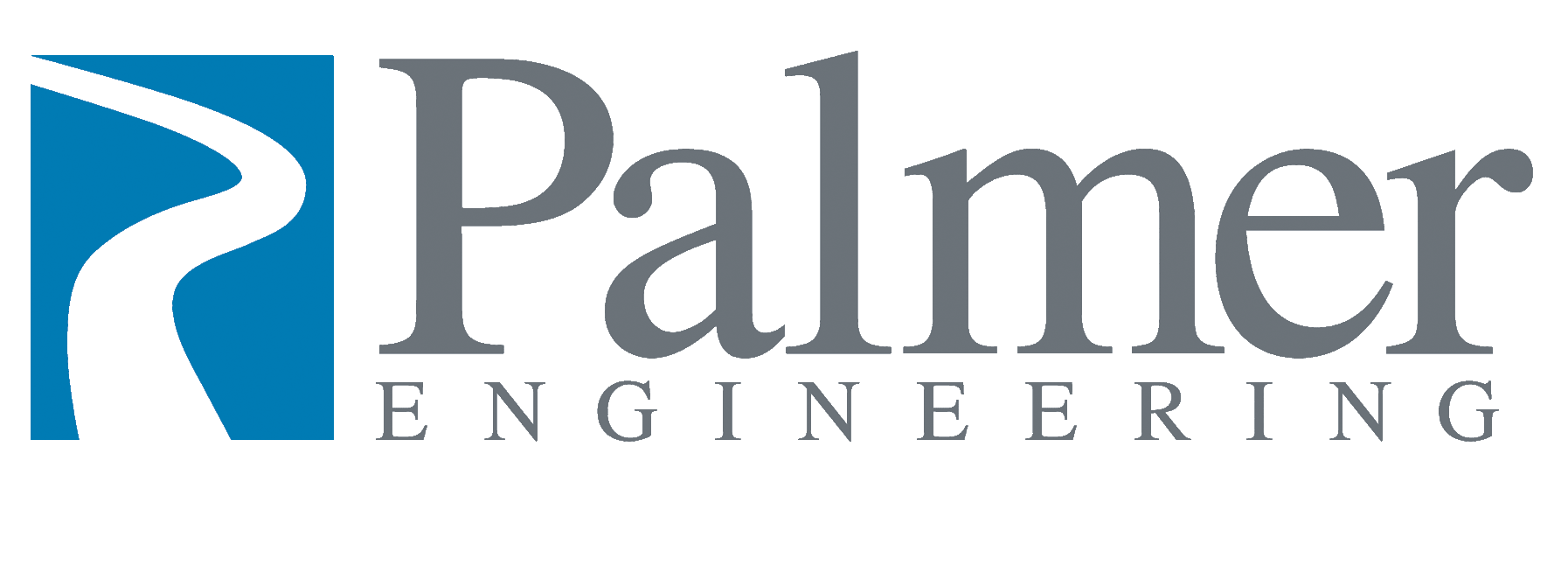 Utility Coordination – We Are Happy To Help!
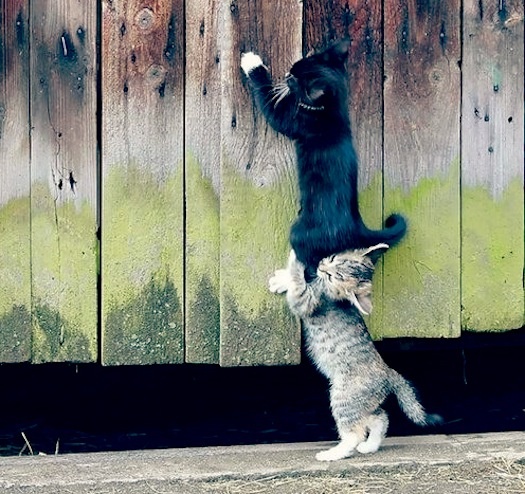 Questions?
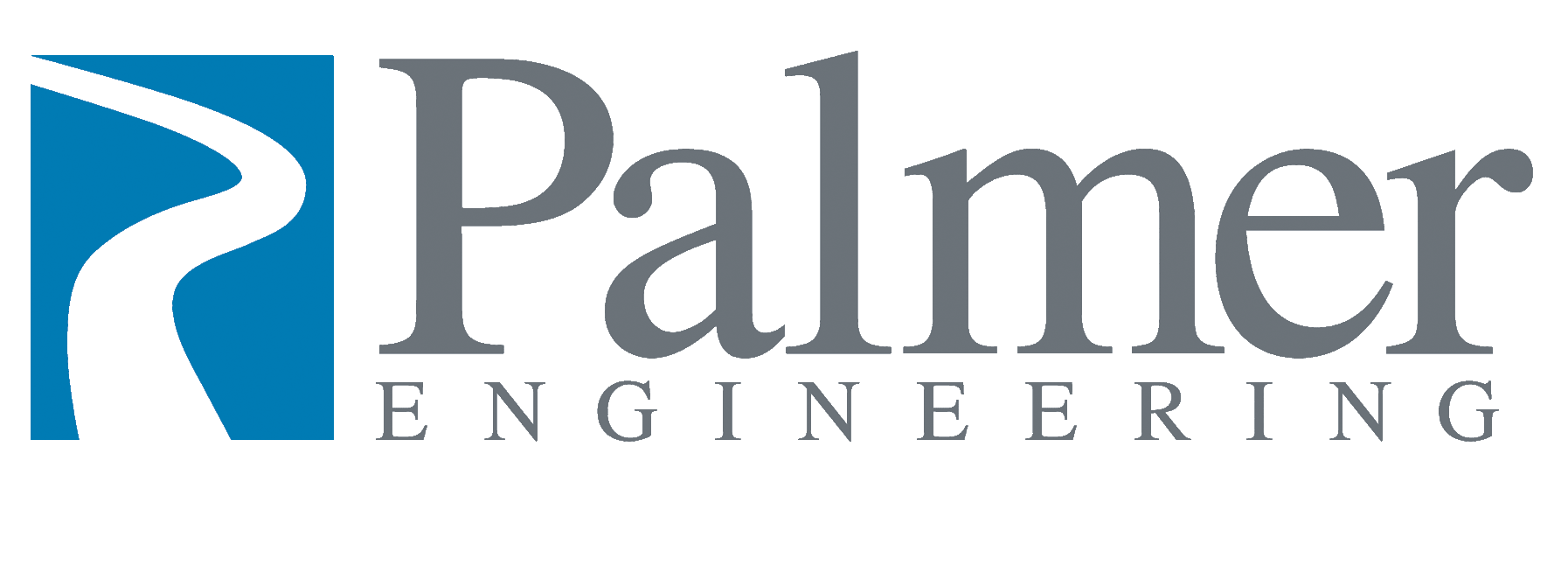